Лекція 5. Ісламський дискурс у сучасній Україні: теологічний та релігієзнавчий аналіз
Питання до обговорення:1.	Ісламський дискурс між російською та українською мовами. Найбільший мусульманський етнос України – кримські татари і володіння другою мовою. Російська і татарська мова на сторінках журналів. 2.	Теологічний дискурс українського ісламу. 3.	Політичний дискурс українського ісламу.
1.	Ісламський дискурс між російською та українською мовами. Найбільший мусульманський етнос України – кримські татари і володіння другою мовою. Російська і татарська мова на сторінках журналів.
Важливим для аналізу дискурсу українського ісламу є мовне питання. Географічно найбільша мусульманська громада України проживала в Криму; друге місце займала Донецька область, потім – Харківська, Луганська, Дніпропетровська, Херсонська, Одеська, Запорізька та м. Київ. 
Як видно з географії поширення мусульманських громад (переважно російськомовний південний схід України) і національним складом, ісламський дискурс в Україні спочатку формувався тими етнічними групами, для яких російська мова була мовою міжнаціонального спілкування. Наприклад, серед найбільшого мусульманського етносу України – кримських татар, – на момент репатріації рівень вільного володіння російською як другою мовою досягав 76,1%.
1.	Ісламський дискурс між російською та українською мовами. Найбільший мусульманський етнос України – кримські татари і володіння другою мовою. Російська і татарська мова на сторінках журналів.
Тож можемо  констатувати, що конструювання загальноукраїнського ісламського дискурсу починається з кінця 80-х рр. ХХ ст. завдяки поверненню з депортації кримських татар, а також змінам у релігійній політиці в УРСР, яка дала змогу представникам «мусульманських» народів реєструвати свої громади і виходити в публічний простір. 
При цьому, ісламський дискурс в Україні спочатку формувався тими етнічними групами, для яких російська мова була мовою міжнаціонального спілкування.
1.	Ісламський дискурс між російською та українською мовами. Найбільший мусульманський етнос України – кримські татари і володіння другою мовою. Російська і татарська мова на сторінках журналів.
В країні створюється відповідна інфраструктура, необхідна для нормального релігійного життя мусульман. 
Активно відновлюються старі і зводяться нові мечеті (серед останніх – мечеть “Ар-Рахма” у Києві). 
В країні видаються такі газети: “Аль-Баян”, “Минарет”, “Арраид”, “Ватан” (арабською мовою), “Наш дом – Украина”, “Голос Крыма”, “Голос Азербайджана”, “Янъы Дюнья”, “Авдет” (кримськотатарською мовою), журнали “Дустлык” та “Йылдыз”. Останні російською мовою.
1.	Ісламський дискурс між російською та українською мовами. Найбільший мусульманський етнос України – кримські татари і володіння другою мовою. Російська і татарська мова на сторінках журналів.
1.	Ісламський дискурс між російською та українською мовами. Найбільший мусульманський етнос України – кримські татари і володіння другою мовою. Російська і татарська мова на сторінках журналів.
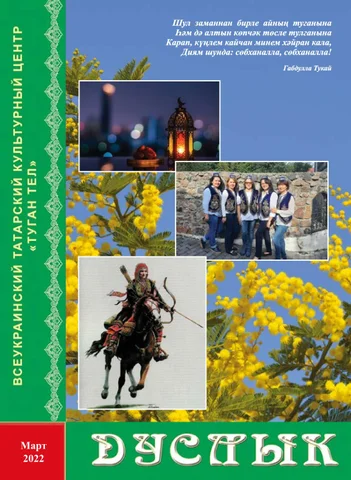 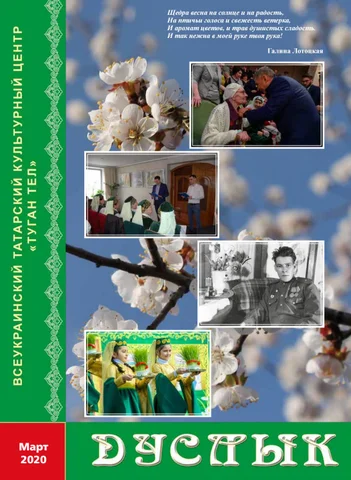 1.	Ісламський дискурс між російською та українською мовами. Найбільший мусульманський етнос України – кримські татари і володіння другою мовою. Російська і татарська мова на сторінках журналів.
Більше року на хвилях радіо-станції “Радіо Рокс-Україна” регулярно виходить в ефір радіопередача “Ассалям алейкум!”, що випускається асоціацією “Ансар-фаундейшн”. 
Так, одним з важливих напрямків в роботі ДЦУМ (Духовний центр мусульман Криму) був переклад, видавництво і розповсюдження ісламської літератури. Видаються книги з різних релігійних наук: основ віровчення, ісламського законознавства, тлумачення Корану, передачі Хадисів, граматиці арабської мови, життєпису пророка Мухаммада та ін. Також виходять періодичні видання – журнал «Мірас» («Спадщина») і дитячий журнал «Мерхаба». Все видання – російською мовою.
1.	Ісламський дискурс між російською та українською мовами. Найбільший мусульманський етнос України – кримські татари і володіння другою мовою. Російська і татарська мова на сторінках журналів.
Організатором і лідером культурно-просвітницької діяльності серед значної частини українських мусульман стала Міжобласна асоціація “Арраїд”, що діє з 1997 року. До її складу входить Асоціація об’єднаних громадян “Ансар фаундейшн”, яка видала друком багато книжок, чимало аудіо- та відеокасет, головним чином, російською мовою.
Азербайджанці України роблять все можливе для збереження своєї мови, культури та докладають усіх зусиль для розвитку зв’язків між Україною й Азербайджаном. Вагомою подією в 1999 р. стало створення Всеукраїнської громадсько-культурної організації “Конгрес азербайджанців України”, яка діє у 27 адміністративних центрах України і має там свої регіональні організації.
1.	Ісламський дискурс між російською та українською мовами. Найбільший мусульманський етнос України – кримські татари і володіння другою мовою. Російська і татарська мова на сторінках журналів.
Майже кожна регіональна організація Конгресу азербайджанців має школу вихідного дня, де викладають азербайджанську мову та інші предмети. 
У Києві Конгрес видає газету “Голос Азербайджану”, яка регулярно знайомить азербайджанську діаспору з подіями на батьківщині. У Харкові було створено товариство українсько-азербайджанської дружби “Достлуг”, котре об’єднує у своїх рядах представників 40 національностей.
1.	Ісламський дискурс між російською та українською мовами. Найбільший мусульманський етнос України – кримські татари і володіння другою мовою. Російська і татарська мова на сторінках журналів.
Переважно русофонним є дискурс Духовного управління мусульман України. Майже всі публічні виступи та інтерв’ю голови ДУМУ шейха Ахмеда Таміма, а також друкований орган управління – газета «Мінарет» (з лютого 1994 р.), виходили кожні два місяці російською мовою, з окремими публікаціями татарською мовою. Єдиний дитячий журнал, що виходив  українською – «Веселий світлячок». 
Релігійна література, що видавалася ДУМУ (спочатку видавництвом «Аль-Іршад», а потім видавництвом «АЯ Груп»), виходить переважно російською, а також турецькою, татарською, чеченською, узбецькою і таджицькою мовами, і лише в останні роки – українською.
1.	Ісламський дискурс між російською та українською мовами. Найбільший мусульманський етнос України – кримські татари і володіння другою мовою. Російська і татарська мова на сторінках журналів.
Контент офіційного сайту ДУМУ також подається російською та українською мовами, але матеріал українською мовою не повністю дублює російськомовний контент, та з’являється на сайті із запізненням. 
Практично всі п’ятничні проповіді (хутби) читають двома мовами – арабською та російською, що пояснюється поліетнічним характером самого ДУМУ, яке об’єднує мусульман з багатьох етнічних груп (що переважно походять з колишнього Радянського союзу), для яких російська мова лишається мовою міжетнічного спілкування.
1.	Ісламський дискурс між російською та українською мовами. Найбільший мусульманський етнос України – кримські татари і володіння другою мовою. Російська і татарська мова на сторінках журналів.
Переважно російськомовним є дискурс Релігійного управління незалежних мусульманських громад України (РУНМГУ) «Київський муфтіят». 
Основною мовою друкованого органу цього релігійного управління – журналу «Дуслик», – є російська, тоді як татарська мова на сторінках журналу зустрічається в рубриці для дітей. Окрім того, татарською, без перекладу і коментарів, даються назви деяких культурних феноменів, назви релігійних свят.
1.	Ісламський дискурс між російською та українською мовами. Найбільший мусульманський етнос України – кримські татари і володіння другою мовою. Російська і татарська мова на сторінках журналів.
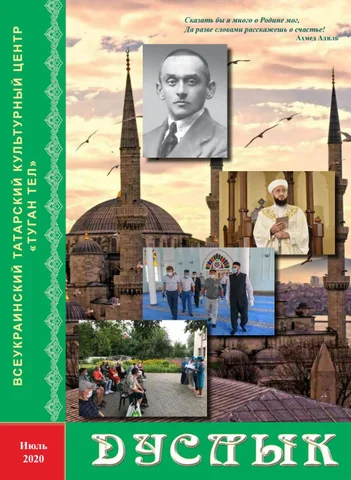 1.	Ісламський дискурс між російською та українською мовами. Найбільший мусульманський етнос України – кримські татари і володіння другою мовою. Російська і татарська мова на сторінках журналів.
Духовне управління мусульман Автономної республіки Крим (ДУМ АРК), що було створене переселенцями з Криму наприкінці 2016 р., також продукує переважно русофонний дискурс. При цьому на офіційному сайті управління контент представлено кримськотатарською та українською мовами, але всі п’ятничні проповіді (хутби) читають двома мовами – арабською та російською, з окремими висловами кримськотатарською.
1.	Ісламський дискурс між російською та українською мовами. Найбільший мусульманський етнос України – кримські татари і володіння другою мовою. Російська і татарська мова на сторінках журналів.
Ще одним впливовим актором ісламського дискурсу в Україні є Всеукраїнська асоціація громадських організацій «Альраїд», до складу якої входить громадська організація «Ансар Фаундейшн», яка починаючи з 1994 р. займається виданням книг, брошур, випуском аудіо- та відеопродукції. Більшу частину складають видання російською мовою, але виходять також і україномовні видання. 
З 2007 р. Альраїд разом з ВГО «Український центр ісламознавства» запустив україномовний сайт islam.in.ua, «перший україномовний сайт про іслам, інформаційно-аналітичний проект, що розповідає про життя мусульман в Україні».
1.	Ісламський дискурс між російською та українською мовами. Найбільший мусульманський етнос України – кримські татари і володіння другою мовою. Російська і татарська мова на сторінках журналів.
Вже через рік, в 2008 р. було зареєстроване афільоване (пов’язані між собою) з Альраїдом ДУМУ «Умма», і хоча сам Альраїд був пов’язаний з арабської діаспорою, новий муфтіят був вільний від таких асоціацій і апелював до української ідентичності. 
Цей зсув відображений в тому факті, що два українця, Саїд Ісмагілов, татарин за походженням, і українець, який прийняв іслам, Ігор Карпішин, були обрані відповідно муфтієм і головою ДУМУ «Умма».
1.	Ісламський дискурс між російською та українською мовами. Найбільший мусульманський етнос України – кримські татари і володіння другою мовою. Російська і татарська мова на сторінках журналів.
Новий муфтіят відразу почав видавати газету «Умма», яка стала першим і єдиним ісламським періодичним виданням українською мовою. 
Це був значний крок до становлення ісламського дискурсу українською мовою.
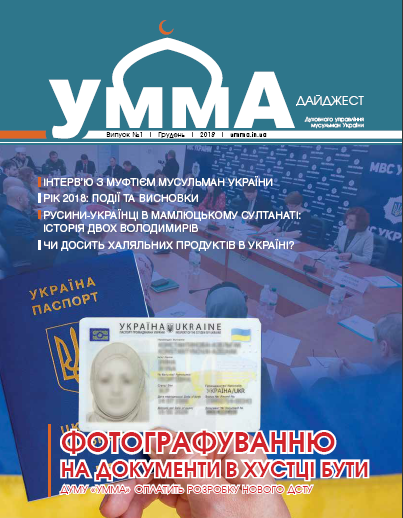 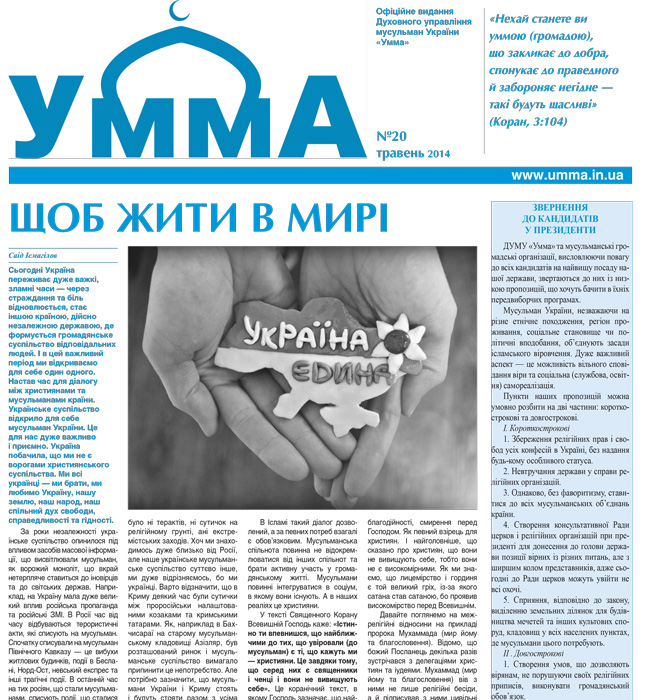 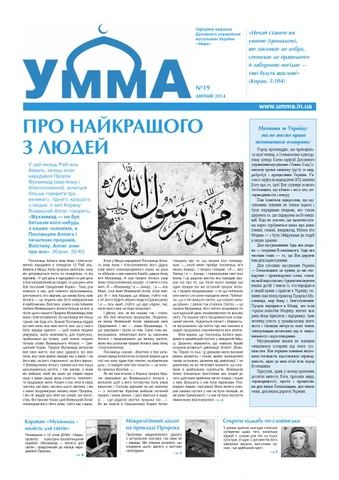 1.	Ісламський дискурс між російською та українською мовами. Найбільший мусульманський етнос України – кримські татари і володіння другою мовою. Російська і татарська мова на сторінках журналів.
Незважаючи на публічну україномовність дискурсу, Саїд Ісмагілов залишається тісно пов’язаним із російськомовним ісламським дискурсом. Зокрема, свої п’ятничні проповіді він проголошує саме російською мовою.
Окрім того, Саїд Ісмагілов співпрацює з веб-сайтом російськомовних мусульман Аліф-ТВ. Що показово, на цьому сайті в розділі «Наша умма» («Наша спільнота») представлені переважно регіони Росії, а також Україна з Молдовою, а політика каналу полягає в ототожненні російськомовних мусульман з російською уммою, пропагуючи ідею їхньої спільності: «Канал “Аліф” <...> для всіх, хто говорить російською. В нашій команді найяскравіші та креативні. Кращі журналісти й ведучі медіа-фігури російської умми <...> “Аліф ТВ” – все про життя мусульман на 1/6 земної кулі <...> “Аліф” – медіа-дзеркало російської умми».
1.	Ісламський дискурс між російською та українською мовами. Найбільший мусульманський етнос України – кримські татари і володіння другою мовою. Російська і татарська мова на сторінках журналів.
Це вказує на те, що україномовний дискурс Саїда Ісмагілова спрямований передусім на українців-немусульман, а також на невелику групу етнічних українців, які навернулися до ісламу, і дуже активні в громадській сфері. 
До того ж, дискурс, який продукує Саїд Ісмагілов, інструментує фразеологію християнського походження, тим самим наслідуючи ще імперські муфтіяти, з їхніми контролюючими функціями.
1.	Ісламський дискурс між російською та українською мовами. Найбільший мусульманський етнос України – кримські татари і володіння другою мовою. Російська і татарська мова на сторінках журналів.
Наприклад, офіційний веб-сайт ДУМУ «Умма» містить таке формулювання: «Духовне управління мусульман України “Умма” перебуває в канонічній єдності з Духовним управлінням мусульман Криму». Поняття «канонічна єдність» запозичене з риторики Російської Православної Церкви (РПЦ), яка претендує на канонічну єдність з Українською Православною Церквою. 
На думку А. Бустанова та М. Кемпера, «використання таких “християнських еквівалентів” для мусульманських концепцій, звертається до встановлення Катериною Великою державно призначених муфтіятів  в імперській Росії; і радянські й пострадянські муфтіяти великою мірою, успадкували свої функції, намагаючись контролювати мусульманські громади».
1.	Ісламський дискурс між російською та українською мовами. Найбільший мусульманський етнос України – кримські татари і володіння другою мовою. Російська і татарська мова на сторінках журналів.
Домінування русофонного дискурсу в середовищі українських мусульман дозволяє використати для аналізу мовного аспекту ісламського дискурсу в Україні тривимірну модель аналізу «ісламської російської мови», запропоновану Альфрідом Бустановим та Міхаелєм Кемпером. 
В запропонованій моделі першим виміром є ісламське коло ідей і традицій (від сунізму до шиїзму, від офіційної позиції джамаатів до містичної практики суфіїв). Другим виміром виступають більш широкі історичні та політичні фактори поза ісламом (держава, з її офіційно-діловим стилем мовлення «офіційних» муфтіятів, та РПЦ, чию термінологію запозичують лідери мусульман). Третій вимір – це вплив на мову рівня освіти та приналежності до певного покоління (тексти мусульманських інтелектуалів та самоуків, «селянського» та «міського» ісламу).
1.	Ісламський дискурс між російською та українською мовами. Найбільший мусульманський етнос України – кримські татари і володіння другою мовою. Російська і татарська мова на сторінках журналів.
На основі цієї тривимірної моделі автори виокремили три різних варіанта ісламського російського («руського») соціолекту: «русифікація», «арабізація» та «академізм». При використанні «русифікації» мусульманські автори намагаються уникнути арабських запозичень, або надати російський переклад або синонім до арабського поняття. «Русифікація» притаманна офіційним мусульманським діячам, які комунікують як з мусульманами різних національностей, для яких мовою міжетнічного спілкування є російська, так і з не-мусульманами. Крім того, для «русіфікації» є характерним казенний, канцелярський стиль, який має коріння в адміністративних практиках радянської епохи та мові сучасних засобів масової інформації.
1.	Ісламський дискурс між російською та українською мовами. Найбільший мусульманський етнос України – кримські татари і володіння другою мовою. Російська і татарська мова на сторінках журналів.
На основі цієї тривимірної моделі автори виокремили три різних варіанта ісламського російського («руського») соціолекту: «русифікація», «арабізація» та «академізм». При використанні «русифікації» мусульманські автори намагаються уникнути арабських запозичень, або надати російський переклад або синонім до арабського поняття. 
«Русифікація» притаманна офіційним мусульманським діячам, які комунікують як з мусульманами різних національностей, для яких мовою міжетнічного спілкування є російська, так і з не-мусульманами. Крім того, для «русіфікації» є характерним казенний, канцелярський стиль, який має коріння в адміністративних практиках радянської епохи та мові сучасних засобів масової інформації.
1.	Ісламський дискурс між російською та українською мовами. Найбільший мусульманський етнос України – кримські татари і володіння другою мовою. Російська і татарська мова на сторінках журналів.
«Академізм» зазвичай використовують релігійні діячі з вищою світською освітою, і цей соціолект часто характеризується громіздкими запозиченнями з марксистського, антропологічного або постмодерністського стилів. 
Третій тип «ісламського руського» позначається як «арабізація», бо характеризується рясним використанням арабської лексики. Використання цього типу ісламо-руського соціолекту вказує або на недостатнє володіння літературною російською мовою, або на намагання продемонструвати статус спікера як людини, що вільно володіє тонкощами арабо-мусульманської термінології.
1.	Ісламський дискурс між російською та українською мовами. Найбільший мусульманський етнос України – кримські татари і володіння другою мовою. Російська і татарська мова на сторінках журналів.
З трьох варіантів цього ісламо-руського соціолекту, які обговорюють автори, як мінімум два, «арабізацію» і «русифікацію» (або її український варіант – «українізацію»), також можна знайти в українському ісламському дискурсі.  В окремих випадках автори можуть перемикатися з одного стилю на інший, залежно від конкретної ситуації і стратегії автора. 
В цілому ж, представником «арабізації» можна вважати голову ДУМУ, шейха Ахмеда Таміма, який схиляється до використання оригінальної мусульманської лексики, як такої, що не може бути перекладена без значної втрати первісного змісту. 
«Русіфікація» (спільно із своїм українським варіантом – «українізацією») більш притаманна муфтію ДУМУ «Умма» шейху Саїду Ісмагілову, який активно використовує канцелярський стиль та фразеологію християнського походження.
1.	Ісламський дискурс між російською та українською мовами. Найбільший мусульманський етнос України – кримські татари і володіння другою мовою. Російська і татарська мова на сторінках журналів.
Третій варіант ісламо-руського соціолекту – «академізм», – на даний час не має великого поширення в Україні. 
Хоча раніше українська мова використовувалась в ісламознавчих дослідженнях професійними сходознавцями, такими як Агатангел Кримський (1871-1942), який організував академічні сходознавчі дослідження в Києві в 1920-х роках та сприяв створенню українського сходознавчого журналу «Східний світ» (виходили також під назвою «Червоний схід»), але українізація академії (зокрема, сходознавства та, вужче, ісламознавства) була швидко припинена І. Сталіним.
1.	Ісламський дискурс між російською та українською мовами. Найбільший мусульманський етнос України – кримські татари і володіння другою мовою. Російська і татарська мова на сторінках журналів.
Після Другої світової війни лише декілька україномовних публікацій були присвячені ісламу. Слід згадати іранознавця Ярему Полотнюка зі Львова, який переклав окремі сури Корану українською мовою, та київського арабіста Валерія Рибалкіна, який також здійснив переклад окремих сур Корану. 
Все ж ці роботи мали обмежений тираж. Їх використовували дуже маленькі групи українців, які прийняли іслам в контексті першої та другої чеченських воєн, в яких українські націоналісти брали участь на боці чеченських повстанських сил.
1.	Ісламський дискурс між російською та українською мовами. Найбільший мусульманський етнос України – кримські татари і володіння другою мовою. Російська і татарська мова на сторінках журналів.
Відповідно, відсутність «академізму» пов’язана зі слабкою присутністю ісламських досліджень в Україні і відповідно невелика кількість української ісламської інтелігенції. 
В той же час, з кожним роком ця ситуація змінюється в бік збільшення кількості мусульман, чиєю рідною мовою є українська. Окрім того, українською мовою активно публікується острозький сходознавець Михайло Якубович, чий переклад Корану українською постійно перевидається та насичує ринок україномовних текстів ісламу.
1.	Ісламський дискурс між російською та українською мовами. Найбільший мусульманський етнос України – кримські татари і володіння другою мовою. Російська і татарська мова на сторінках журналів.
Що цікаво, ісламські актори в Україні усвідомлюють різницю між «арабізацією» і «русифікацією». Зокрема, на круглому столі з проблем перекладу ісламської термінології 2016 р. розгорілася гаряча дискусія між представниками різних департаментів Духовного управління мусульман України. 
Співробітники видавничого відділу рішуче виступали за необхідність використовувати оригінальні арабські терміни і давати їм відповідну транслітерацію із чіткими вказівками, як правильно їх вимовляти.
1.	Ісламський дискурс між російською та українською мовами. Найбільший мусульманський етнос України – кримські татари і володіння другою мовою. Російська і татарська мова на сторінках журналів.
Ця позиція була оскаржена низкою проповідників: з досвіду своєї роботи «на місцях» вони стверджували, що арабські терміни повинні в максимально можливій мірі замінюватися російськомовними аналогами.
 Звичайно, російська релігійна лексика бере свій початок з церковнослов’янської  мови, а використання християнських аналогів для ісламських концепцій призводить до семантичних змін, але ці питання не піднімалися учасниками дискусії.
1.	Ісламський дискурс між російською та українською мовами. Найбільший мусульманський етнос України – кримські татари і володіння другою мовою. Російська і татарська мова на сторінках журналів.
ВИСНОВОК:
Ісламський дискурс в Україні спочатку формувався тими етнічними групами, для яких російська мова була мовою міжнаціонального спілкування. 
Як російськомовний, так і україномовний дискурси українського ісламу включають у себе два варіанти ісламо-руського (українського) соціолекту: «арабізацію» і «русифікацію» (або її український варіант – «українізацію»). В окремих випадках автори можуть перемикатися з одного стилю на інший, залежно від конкретної ситуації і стратегії автора. 
В цілому ж, представником «арабізації» можна вважати голову ДУМУ шейха Ахмеда Таміма, який схиляється до використання оригінальної мусульманської лексики як такої, що не може бути перекладена без значної втрати первісного змісту. 
«Русифікація» (спільно із своїм українським варіантом – «українізацією») більш притаманна муфтію ДУМУ «Умма» шейху Саїду Ісмагілову, який активно також використовує канцелярський стиль та фразеологію християнського походження. Третій варіант – «академізм» – на сьогодні не має великого поширення в Україні, але стрімко розвивається завдяки появі україномовних ісламознавчих досліджень.
2.	Теологічний дискурс українського ісламу
Важливою частиною публічного дискурсу українського ісламу є теологічний дискурс, який багато в чому обумовлює і визначає особливості інших складових. Окрім того, саме теологічний дискурс українського ісламу є найменш вивченим, багато в чому лишаючись поза полем зору українських дослідників. 
Розглядаючи теологічний дискурс, варто розуміти, що ще з післявоєнних часів, коли іслам в Україні de jure перестав існувати, він був зведений до рівня локальних напівлегальних громад, організованих навколо невеликої групи людей, які зберігали певні релігійні знання і навички.
2.	Теологічний дискурс українського ісламу
Така ситуація спостерігалася протягом другої половини ХХ ст., аж до розпаду СРСР, в громадах поволзьких татар (Києва, Харкова та сходу України) і кримських татар (в Херсонській області та у вигнанні). 
Тому лише частина мусульманських громад України може вважатися спадкоємцями громад, що існували з кінця ХІХ ст., та зазнали трансформації за часів радянської влади, коли відкрите сповідування ісламу не представлялося можливим, і тому життєздатність зберегли релігійні обряди, пов’язані з найважливішими релігійними святами (Ід аль-Адха/Курбан-байрам, Ід аль-Фітр/Ураза-байрам і маулід) і обрядами життєвого циклу (ім’янаречення ісем кушу, обрізання суннет, укладення шлюбу нікях, погребальна молитва джаназа, поминки маджлес/дува).
2.	Теологічний дискурс українського ісламу
Було б складно очікувати від тих же самих кримських татар, чий іслам за роки радянської влади та депортації відчув на собі тиск атеїстичної пропаганди і вплив місцевої, середньоазіатської, традиції, що вони збережуть релігійні знання та зуміють протистояти ідеологічному впливу «прийшлих» мусульман.
Як зауважує І. Ізмірлі, низький рівень ісламських знань зробив кримськотатарських мусульман вразливими по відношенню до ісламських мінорітарних груп, які зосереджені на поширенні своєї радикальної ідеології серед мусульман, які нічого не підозрюють, і які прагнуть дізнатися про свою релігію іслам, не розуміючи нюансів різних релігійних інтерпретацій.
2.	Теологічний дискурс українського ісламу
До подібних висновків приходить і С. Червоная, за даними опитування якої, проведеного в 1996 р. в Криму, 78% кримських татар вважають себе віруючими мусульманами, ще 19% на запитання про ставлення до релігії вибрали більш ухильний варіант відповіді («Вважаю себе мусульманином в силу історико-культурної традиції мого народу, не пов’язуючи з цим певних релігійних почуттів і переконань») і тільки 4% опитаних повідомили, що вони належать до інших конфесій (1%), вважають себе атеїстами (1%) або вагаються з відповіддю (2%).
2.	Теологічний дискурс українського ісламу
При цьому, з «віруючих мусульман» менше половини відвідують мечеть щоп’ятниці, всього 10% щодня здійснюють обов’язкові намази і дотримуються всіх обрядів і обмежень, і з опитаних не знайшлося жодної людини, яка б виконала хадж до Мекки і знає напам’ять Коран. 
Єдиним мусульманським обрядом, якого суворо дотримуються майже без винятку всі кримськотатарські родини, є обряд поховання померлого. В інших випадках (весільні обряди, обрізання немовлят, дотримання посту, ставлення до їжі та алкогольних напоїв) часто допускаються відхилення від ісламських приписів.
2.	Теологічний дискурс українського ісламу
Близька ситуація спостерігалась і серед іншої великої групи українських мусульман – поволзьких татар. Як зазначає Д.Брильова, серед волзьких татар України уявлення про «традиційну» релігійність включають локальні зміни, не характерні для татарського населення Поволжя і Приуралля.
 Зокрема, у розповіді про одного з старійшин, голову татарської громади, згадується його праця у виноробній промисловості, вказується, що він «проводив екскурсії та дегустації кримських вин» (Нурі Мустафаєв– другий муфтій Криму (1995-1999)). При цьому текст супроводжується фотографіями, на яких голова постає перед читачами в традиційному релігійному одязі, що свідчить, перш за все, про його ісламську релігійну приналежність.
2.	Теологічний дискурс українського ісламу
Тому варто розуміти, що у формуванні теологічного дискурсу українського ісламу приймали участь представники самих різних інтерпретацій ісламу. 
Саме вони принесли в українську умму поліфонію ісламських шкіл, течій, тарикатів (школа або орден сунітів), дискусії і конфронтації глобальної умми.
2.	Теологічний дискурс українського ісламу
Найбільш ретельно до формування теологічного дискурсу підходить Духовне управління мусульман України. 
ДУМУ тісно пов’язане з дискурсом «традиційного ісламу», для якого ключовим поняттям є ортодоксія, тобто віровчення. Знання, а точніше правильне знання, постає одним із ключових елементів у теологічних побудовах ДУМУ, а релігійне знання висувається на перше місце навіть порівняно із ритуальною практикою. 
При цьому в ієрархії знань головне місце відводиться саме «знанню про Аллага» як основоположному у системі переконань індивіда:
2.	Теологічний дискурс українського ісламу
«Знання про Аллага – найважливіше з усіх знань. Адже помилка в базових питаннях віри – корінь всіх вад і недоліків в людині… Крім того (що дуже важливо!) – поклоніння людини, що заблукала, не приймається Аллагом. Як сказав видатний ісламський вчений минулого Імам ал-Газалі, поклоніння не буде прийнято Аллагом до тих пір, поки людина не дізнається про Того, Кому належить поклонятися».
2.	Теологічний дискурс українського ісламу
«Знання про Бога» в даному випадку включає в себе знання про тринадцять атрибутів Аллага (сифатів), знання яких, на думку ашарітських теологів є обов’язковим: 
«Все, наведене вище, повідомляє про тринадцять з Сифатів (Атрибутів) Аллага. Саме ці Сифати Всевишнього неодноразово згадуються в головних ісламських джерелах – Корані та Хадисах. Тому всі вчені Ісламу повідомляли про необхідність для кожного мукалляфа (повнолітньої, психічно здорової людини, яка чула про основи Ісламу) знати та вірити в значення цих Сифатів Аллага».
2.	Теологічний дискурс українського ісламу
Враховуючи тісний ідеологічний зв’язок між ДУМУ та рухом ал-Ахбаш, та той факт, що значна частина друкованої продукції ДУМУ є працями представників цього руху, зокрема, самого Абдаллаха ал-Харарі, для кращого розуміння витоків теологічного дискурсу ДУМУ варто звернутись до базових теологічних положень, на які спирається ця транснаціональна суфійська мережа.
2.	Теологічний дискурс українського ісламу
На сайті «Асоціації ісламських благодійних проектів» (http://www.aicp.org) розміщена своєрідна хартія ал-Ахбаш, в якій наведено основні цілі і характеристики асоціації, в тому числі, теологічного характеру: 
«Ми почали цей шлях, спираючись на наші цінності поміркованості, відкритості, мудрості і співпраці. Наша мета – навчати, направляти до благого і приносити користь нашим суспільствам. Наш девіз – чесність у передачі ісламських знань. Все це змусило Асоціацію ісламських благодійних проектів піднятися до рівня світових асоціацій і стати відомими у всьому світі, настільки, що вона відіграє важливу роль в поширенні цінностей справедливості і знань між різними верствами суспільства.
2.	Теологічний дискурс українського ісламу
Хвала Аллагу, Господу світів. Йому належать пожертвування і належні похвали. Нехай Аллах підніме статус нашого пророка Мухаммада і захистить свій народ від того, чого той боїться. Ісламські інститути в усьому світі швидко довірилися AICP («Асоціації ісламських благодійних проектів») і встановили зв’язок з нею, що зміцнило зв’язки, які асоціація мали з тисячами людей у всьому світі.
2.	Теологічний дискурс українського ісламу
AIСP [Асоціація ісламських благодійних проектів] керується Кораном і Сунной Пророка Мухаммада і йде шляхом ісламських вчених, таких як Імам аш-Шафії, Імам Малік, Імам Ахмад і Імам Абу-Ханіфа. На відміну від послідовників Сайіда Кутба, які відхилилися від правильного шляху, слідуючи помилковій ідеї, яка виникла п’ятдесят років тому, і на відміну від послідовників Мухаммада Ібн абд ал-Ваххаба, які відхилилися від правильного шляху, слідуючи за помилковою ідеєю, яка виникла двісті років тому, ми слідуємо правильному шляху Пророка, його сподвижників і їх послідовників. Ми дотримуємося і захищаємо кредо мільйонів мусульман у всьому світі.
2.	Теологічний дискурс українського ісламу
Що стосується віровчення, ми – ашаріти, тобто ми слідуємо за школою імама Абу-ал-Хасана ал-Ашарі, який є вченим сунітів, і який склав віровчення сподвижників і послідовників пророка Мухаммада. Що стосується питань ритуальної чистоти, молитов, посту і т.п., ми є шафіїтами, знаючи, що всі сунітські школи юриспруденції знаходяться на правильному шляху і що незначні відмінності між ними щодо деяких деталей – це милість для умми. 
AICP протистоїть будь-якій формі екстремізму, яка дозволяє вбивати невинних людей, і це не пов’язано ні з якими формами відхилень або екстремізму, які вважають  єрессю прості факти відвідування гробниці Пророка Мухаммада або святкування його народження. Швидше, асоціація попереджає проти екстремізму і трудиться над запобіганням розповсюдження даного вірусу. Асоціація розглядає відхилення і екстремістські практики певних груп в ім’я релігії як форму зради для людей і причину розколу серед єдності умми.
2.	Теологічний дискурс українського ісламу
Що стосується вчення про те, що будь-який, хто зводить хулу на Бога або Пророка є богохульником, або попереджень про будь-які інші богохульства, які змушують людину, яка вимовляє їх, відпасти від ісламу – це відоме серед мусульман у всьому світі і було заявлено такими вченими, як ал-Каді ’Ійяд, який є малікітом, ан-Нававі, який є шафіїтом і багатьма іншими. І ми слідуємо за ними з гордістю і відкрито».
2.	Теологічний дискурс українського ісламу
Як випливає з приведеного кредо аль-Ахбаш, існує кілька питань, ключових для ідеології руху.
 Перш за все – це належність до сунітів і визнання 4 класичних сунітських правових шкіл (мазгабів) ортодоксального сунітського ісламу: 
Маликітів (правова школа, поширена в Північній Африці.); 
Шафіїтів (правова школа, поширена в Індонезії, на Філіппінах, у Брунеї, Сингапурі, Малайзії, В’єтнамі, Кампучії, Таїланді та на інших територіях);
Ханафітів (правова школа, поширена серед тюркських народів і в Південній Азії); і 
Ханбалитів (правова школа, поширена переважно на Аравійському півострові).
2.	Теологічний дискурс українського ісламу
Себе члени руху відносять до шафіїтів (Шафіїти – правова школа (мазгаб), поширена на Близькому Сході, Північному Кавказі, Південно-Східній Азії), правової школи, яка поширена в арабських країнах Близького Сходу, Південно-Східній Азії і на Північному Кавказі. 
У питаннях віровчення представники руху відносять себе до ашаритів – однієї зі шкіл спекулятивної ісламської теології (калям), і ортодоксальної сунітської школи віровчення.
2.	Теологічний дискурс українського ісламу
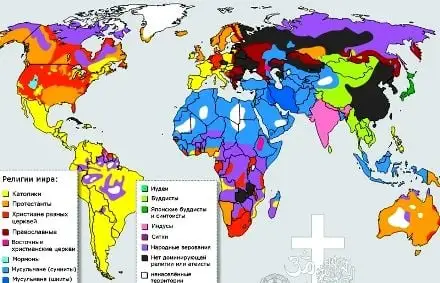 2.	Теологічний дискурс українського ісламу
Одним з найважливіших положень ідеології ал-Ахбаш є визнання повної шаріатської легітимності суфізму, разом з його основними ритуалами і практиками, такими як зікр (поминання Бога), зійарат (відвідування могил святих і пророків) і ін. 
Найбільш контроверсівною практикою ал-Ахбаш, що викликає критику на адресу руху з боку інших сунітських груп, є практика такфіру, тобто проголошення будь-кого невіруючим через відхід від ашаріто-матурідітської акиди (віровчення). Людина, що відпала від ісламу повинна знову прийняти іслам, виправивши свої переконання відповідно до ашарито-матурідітського віровчення.
2.	Теологічний дискурс українського ісламу
Самі хабашити наполягають на шаріатській легітимності подібної практики. Зокрема, вони посилаються на хадис пророка Мухаммада, згідно якому «коли одна людина звинувачує іншу в лукавстві чи невір’ї, (звинувачення) обов’язково повертається до неї самої, якщо (той, кого вона звинувачувала, насправді) не є таким». 
В даному випадку сам факт того, що пророк Мухаммад в цьому вислові виніс такфір одному з двох учасників суперечки (неважливо, якому саме), є легітимуючим для практики такфіру, як такої.
2.	Теологічний дискурс українського ісламу
Окрім того, варто враховувати, що критерії такфіру (звинувачення у невірі)  містяться в базових релігійних працях по акиді (віровченню) у сунітів, таких як «Акида ат-Тахауійа» або «Акида ан-Насафійа». 
Зокрема, подібним однозначним критерієм відпадіння від ісламу у згаданих акидах називається антропоморфізм (ташбіх і таджсім) по відношенню до Бога.
2.	Теологічний дискурс українського ісламу
Важливою відмінністю такфіру ал-Ахбаш від аналогічної практики різних такфірітських ісламістських груп є неприйняття насильницьких дій щодо віровідступників.
 Дана практика принципово відрізняється від такфіру, як політичної практики, яка поширена серед подібних радикальних рухів, які виводять з ісламу не лише за богохульство, але і за визнання мусульманами неісламського правління і т.ін. 
Багато в чому ці особливості ідеології (чи, скоріше, теології) аль-Ахбаш впливають на теологічний дискурс, який формує Духовне управління мусульман України.
2.	Теологічний дискурс українського ісламу
Також одним з найважливіших положень ідеології ал-Ахбаш є критика ідей Мухаммада ібн Абд ал-Ваггаба (Ваххаба), засновника-епоніма фундаменталістської течії ваггабізм (ваххабізм), і його послідовників. 
При цьому в релігійній літературі, що випускається ДУМУ, і яка значною мірою є адаптацією або прямим перекладом літератури ал-Ахбаш, значно більше уваги приділяється спростуванню поглядів «ідейного батька» як Мухаммада ібн Абд ал-Ваггаба, так і Саїда Кутба – середньовічного сирійського богослова Ібн Таймійї (повне ім’я – Абу Аббас Такі ад-Дін Ахмад бін Абд ас-Салам бін Абдулла ібн Таймія ал-Харані). В ісламознавстві цього богослова зазвичай відносять до ханбалітського мазгабу, хоча деякі дослідники відзначають хиткість такої позиції.
2.	Теологічний дискурс українського ісламу
Зокрема, О. Васильєв відзначає: «…знаходячись на крайніх позиціях, Ібн Таймійя розходився у поглядах на деякі питання навіть з ханбалітами. Цей сирійський богослов у свій час не здобув визнання, його тягали з одного богословського суду на інший, він помер у в’язниці в 1328 р., залишивши по собі 500 творів. Невелика група його послідовників <…> створила навколо його імені сяйво святості».
2.	Теологічний дискурс українського ісламу
Інші дослідники відносять Ібн Таймію до неоханбалізму, що, з одного боку, вказує на певний зв’язок з ханбалітською традицією, а з іншого – на відмінність від останньої. У той же час всередині ісламського світу ставлення до даної постаті вельми неоднозначне. 
Так, наприклад, навесні 1981 р. єгипетський тижневик «Маю» виділив Ібн Таймійю і його основних послідовників, зокрема Ібн Касіра, як ідеологів, чиї праці сіють насіння розбрату серед мусульман, обґрунтовуючи захоплення політичної влади, і назвав його джерелом найбільш поширеного шкідливого впливу на єгипетську молодь.
2.	Теологічний дискурс українського ісламу
Ключові теологічні ідеї, які згодом були запозичені сучасними ісламістами в Ібн Таймійї, стосуються двох основних питань: чи можна вважати мусульманином людину, яка живе не за шаріатом, і як ставитися до правителя, який керує країною не у відповідності з ісламом. 
Щодо першого питання, Ібн Таймійя розробив поділ таухіду (єдинобожжя) на три типи: таухід ал-улюгійа (поклонятися лише одному Аллагові), таухід ар-рубубійа (Аллаг – творець всього) та таухід ал-асма’ вас-сифат (Аллаг має лише Йому притаманні імена та атрибути).
2.	Теологічний дискурс українського ісламу
Відповідно цього поділу більшість мусульман не виконують першій вид єдинобожжя, відвідуючи могили, мавзолеї, виконуючи обряди тавассуль (заступництва): «Імам Ібн-Таймійя казав, що посланці були відправлені лише з місією заклику до таухіду ал-улюгійа. Цей таухід означає єдність, одиничність Аллага в поклонінні, тобто поклонятися лише Йому. Тому він [Ібн Таймійя] вважав, що ті, хто здійснює тавассуль [релігійна практика, де мусульманин шукає близькості з Аллагом, часто через посередника] пророками та святими та прохає в них заступництво (шафа‘а) поклоняються їм подібно ідолопоклонникам».
2.	Теологічний дискурс українського ісламу
Більшість сунітських вчених розглядають розподіл таухіду на три категорії нововведенням (біда’а), яке вигадав Ібн Таймійя, і якого не існувало в ісламській традиції. 
Крім того, практика тавассулю не є поклонінням пророкам та святим в тому сенсі, який надавав їй Ібн Таймійя. Ставлення Ібн Таймійї до мусульман, які суворо не дотримуються основних обов’язків і заборон ісламу відома з його так званої «мардінської» фетви (за назвою турецького міста), в якій він оголосив їх невірними.
2.	Теологічний дискурс українського ісламу
Він писав: «Виходячи з Корану, сунни і єдиної думки умми, було встановлено, що проти того, хто не дотримується законів ісламу, необхідно битися, навіть якщо коли-небудь він і виголосив шагаду [свідчення про віру в єдиного Бога] <...> поки він не погодиться дотримуватися їх: вимовляти молитви п’ять разів на день, платити закят, поститись під час Рамадану і здійснити паломництво до Кааби. Далі, він повинен уникати всіх заборонених дій, як то: одружуватись на сестрах, їсти нечисту їжу (наприклад, свинину або м’ясо худоби, забитої не за законом), робити замах на життя і власність мусульман. З будь-ким, хто порушить [ісламський] закон, необхідно битися».
2.	Теологічний дискурс українського ісламу
Шага́да (араб. شهادة‎, Šahādah; тур. Şehadet — свідоцтво) — ісламський Символ віри, що засвідчує віру в єдиного Бога (Аллаха) та пророчу місію Мухаммада.
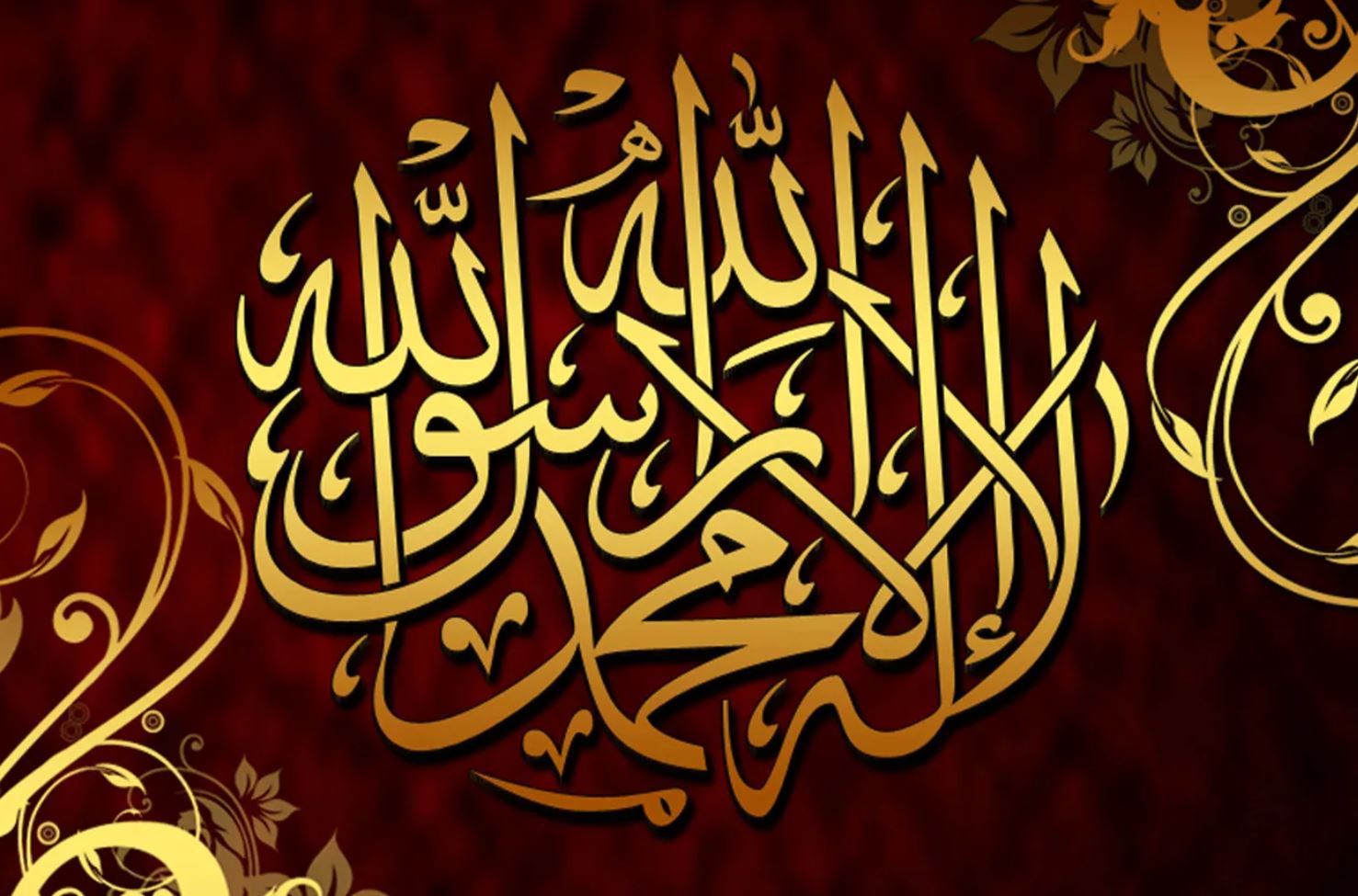 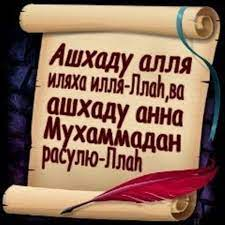 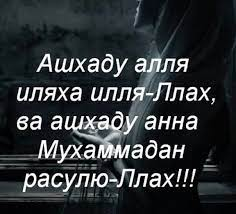 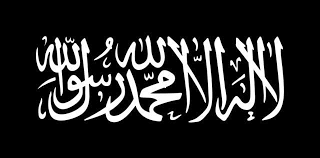 2.	Теологічний дискурс українського ісламу
В даній фетві він відійшов від позиції двох сунітських шкіл віровчення – ашарітської та матурідітської, які вважають, що недотримання мусульманином вимог шаріату при визнанні ним їх обов’язковості призводить до гріха, але не виводить людину з ісламу.
Остання спроба сунітських улемів дезавуювати згадану фетву Ібн Таймійї за ініціативою двох британських неурядових організацій на основі і за участю Університету Артуклу була зроблена на конференції, що пройшла 27-28 березня 2010 р. у турецькому місті Мардін, з яким ця фетва і була пов’язана історично. На ній були присутні 15 провідних ісламських богословів із Саудівської Аравії, Туреччини, Індії, Сенегалу, Кувейту, Ірану, Марокко та Індонезії.
2.	Теологічний дискурс українського ісламу
У цьому заході також взяли участь верховний муфтій Боснії Мустафа Церіч, шейх Мавританії Абдалла бін Байах і шейх Ємену Хабіб Аль ал-Джіфрі. 
Відповідно «Мардінській декларації», яку було прийнято на конференції, дана фетва, що з’явилася в період війни за території між близькосхідними мусульманами та монголами (на той момент частково теж мусульманами), які здійснювали регулярні набіги на землі арабського халіфату, не відповідає нинішньому стану справ у світі.
2.	Теологічний дискурс українського ісламу
Також було вказано, що ця фетва Ібн Таймійї не дає права називати інших мусульман невірними і переслідувати їх, а також убивати мусульман і немусульман. 
Посилаючись на прецеденти часів життя пророка Мухаммеда, коли він укладав договори з іновірцями для блага умми, у наш час теж існують міжнародні договори, що пов’язують людей різної віри та гарантують їхні права, і в цьому немає порушення шаріату. Вчені-улеми мають рішуче виступити проти всякого насильства, засудити будь-який екстремізм.
2.	Теологічний дискурс українського ісламу
Далі вказано, що тільки відповідальні особи (керівники держав) можуть оголошувати джигад у формі війни. Окремі індивідууми і групи не мають права цього робити. 
Не можна оголошувати війну через належність до різних релігій чи шукаючи матеріальну вигоду. Муфтій, який проголошує фетву, мусить бути висококваліфікованим ісламським вченим, і фетва має бути конкретною. Не можна використовувати поняття лояльності/ворожості як аргумент у звинуваченні кого-небудь у невір’ї (такфір).
2.	Теологічний дискурс українського ісламу
В іншому питанні – про ставлення до правителя – Ібн Таймійя також дотримувався позиції, яка досить умовно може бути віднесена до сунітської традиції. 
В своїй праці «Ас-сійаса аш-шаріййа» («Шаріатське правління») він критикував як сунітську теорію халіфату, так і теорію імамату шиїтів. Він був переконаний, що ні в Корані, ні в Сунні немає положень для традиційної теорії халіфату або теорії імамату.
2.	Теологічний дискурс українського ісламу
Ібн Таймійя вважав, що пророк Мухаммад встановив в Медині певний соціальний і політичний порядок, який, однак, не міг бути названий державою. 
Ібн Таймійя не заперечує, що правління Мухаммада представляло собою один з видів політичного керівництва. Але він наполягав на тому, що влада Пророка унікальна і його приклад не може служити основою для політичної теорії в ісламі.
2.	Теологічний дискурс українського ісламу
З іншого боку ключову роль Ібн Таймія надавав уммі – всесвітній спільноті мусульман. Саме умма, за Ібн Таймією, як отримувач Божественного одкровення, несе відповідальність за збереження та розповсюдження віри, і формування держави є однією з її функцій. 
Завдання, покладені на умму, не можуть бути виконані без підтримки державної влади. Але імам лише виконавець, обтяжений необхідністю проводити в життя закони шаріату, він не має святості або певних привілеїв. Більше того, суспільство має право зсунути халіфа або султана, якщо він не виконує умови «договору». Тобто правитель потрібен як інструмент виконання волі Бога.
2.	Теологічний дискурс українського ісламу
При цьому Ахмад Ібн Ханбал, засновник ханбалітського мазгабу, до якого іноді відносять і самого Ібн Таймійю, казав: «Дев’яносто чоловік з послідовників Пророка другого покоління, авторитети раннього ісламу та факіхи великих міст дійшли спільної думки про те, що Сунна, заповідана Пророком, полягає в наступному: <...> здійснення джигаду з будь-яким халіфом, благочестивий він або грішний <...> терпіння на службі султанові, незважаючи на те, справедливий він чи ні; ми не можемо виступати проти еміра зі зброєю в руках, навіть якщо він творить несправедливість; ми не повинні звинувачувати мусульман в невір’ї, навіть якщо вони скоїли тяжкі гріхи».
2.	Теологічний дискурс українського ісламу
Ібн Таймійя відкинув погляди засновника-епоніма свого мазгабу і проголосив, що якщо правитель сам не виконує основні обов’язки ісламу або ж потурає їх порушенню в тій державі, якою він керує, то він – невірний. 
Але, оскільки невірний не може очолювати умму, проти нього слід оголосити джигад, отже, на думку Ібн Таймійї, правлячого не по шаріату належить повалити.
2.	Теологічний дискурс українського ісламу
Ідеологічним наступником Ібн Таймійі став Мухаммад Ібн Абд ал-Ваггаб із Неджду (місцевість на Аравійському півострові), засновник-епонім релігійно-політичного руху радикального характеру. 
Такій же критиці піддається Саїд Кутб, який очолював секцію пропаганди асоціації (кисм нашр ад-да’ава) «Брати-мусульмани», чиї погляди були покладені в основу радикального ісламізму, який проявляється у формі терористичної діяльності – від різних груп, афілійованих з ал-Каїдою, до т.зв. «Ісламської держави».
2.	Теологічний дискурс українського ісламу
Більшість сучасних дослідників ісламізму погоджуються із тим, що саме його ідеї було покладено в основу ідеології практично всіх радикальних ісламістських організацій та рухів. С. Кутб виділяв два головних методи боротьби за панування ісламу – переконання і воєнні дії. 
Перший метод використовується для боротьби на рівні ідей, вірувань, а другий – на рівні держави, суспільства, організацій. Ці два методи, згідно Кутбу, повинні взаємодіяти: спочатку за допомогою воєнного виступу мусульманська спільнота знищує ті інститути джагілійї (до- і позаісламського язичництва), що заважають поширенню ісламу, і домагається тим самим свободи вибору віри. Після встановлення ісламської системи акцент робиться на переконання, щоб показати вільним тепер людям, що іслам - єдина істинна віра. Мета збройної боротьби – розчистити шлях для переконання.
2.	Теологічний дискурс українського ісламу
Окрім розглянутого кредо, на формування теологічного дискурсу ДУМУ впливають праці засновника та ідеолога руху ал-Ахбаш Абдаллаха ал-Харарі. Зокрема, його праці складають значну долю релігійної літератури, що випускається ДУМУ. Найбільш масовим виданням, яке має десятки перевидань, є його довідкові праці (мухатасари, тобто «скорочені») за мазгабами Абу Ханіфи і аш-Шафі’ї, а також ряд інших книг.
Крім того, ДУМУ значну увагу приділяє публікації класичних праць по віровченню (акиді), релігійному праву (фігху) і суфізму (тасаввуфу). Причому друкуються вчені, що належать до різних правових шкіл.
2.	Теологічний дискурс українського ісламу
Зокрема, видавничим відділом ДУМУ були перекладені і видані такі книги, як «Аль-‘Акида ат-Тахауійа» відомого ханафітського вченого Абу Джафара ат-Тахаві, «Аль-‘Акаід ан-Насафійя» представника матурідітської школи віровчення ханафітського улема Наджмуддіна ан-Насафі, «Коротке роз’яснення «Листа» ібн Асакіра» відомого середньовічного вченого зі школи аш-Шафі‘ї і аль-Ашарі Ібн Асакіра, «Сорок Хадисів» шафіїтського улема Мухйіддіна ан-Нававі, «Повчання синові» ханафітського вченого Абуль-Фараджа ібн аль-Джаузі, «Фігх-ль-‘Акбар» засновника ханафітського мазгаба Абу Ханіфи.
2.	Теологічний дискурс українського ісламу
З робіт по тасаввуфу (суфізму) можна виділити публікацію в газеті «Мінарет» класичної праці відомого хадрамаутського суфія Абдаллага аль-Хаддада «Адаб сулюк аль-мурід» («Культура поведінки мюрида»). 
Суфійські коріння ал-Ахбаш та дискурс традиційного ісламу знайшли своє відображення в публікаціях ДУМУ, в яких особливо підкреслюється роль традицій і зв’язок з суфізмом. Серед публікацій, присвячених ритуально-обрядовим темам значна увага приділяється практикам, пов’язаним з суфізмом (дуа, зійарат і молитви за померлих, благословення реліквіями Пророка, святкування мавліду та ін.).
2.	Теологічний дискурс українського ісламу
Крім перекладів з арабської мови класичних праць, поширених у всьому ісламському світі, ДУМУ вводить в свій теологічний дискурс праці вчених, що мають особливе значення для мусульманських діаспор, що складають основну масу українських мусульман  – зокрема, поволзьких татар. 
Так, видавництвом ДУМУ був виданий переклад зі старотатарської мови збірки праць відомого татарського богослова і суфія Зейнулли Расулева «Макалят Зайнійах», а також книгу «Кауаїд ал-Іслям» («Правила в Ісламі»), видану в Казані в 1891 р. на кошти Султана Абдуль-Азіза Усманова.
2.	Теологічний дискурс українського ісламу
Визначальною рисою теологічного дискурсу ДУМУ є підкреслюваний традиціоналізм і зв’язок з суфізмом, тим більше, що сам муфтій ДУМУ Ахмед Тамім є суфійським шейхом, який має іджазу (дозвіл) за трьома тарікатами: ріфаійа, кадирійа і накшбандійа. Іджазу на передачу тарикатов ріфаійа і кадирійа він отримав від свого вчителя Абдуллаха ал-Харарі, який також дав йому дозвіл на викладання за своїми книгами.
2.	Теологічний дискурс українського ісламу
Іджаза
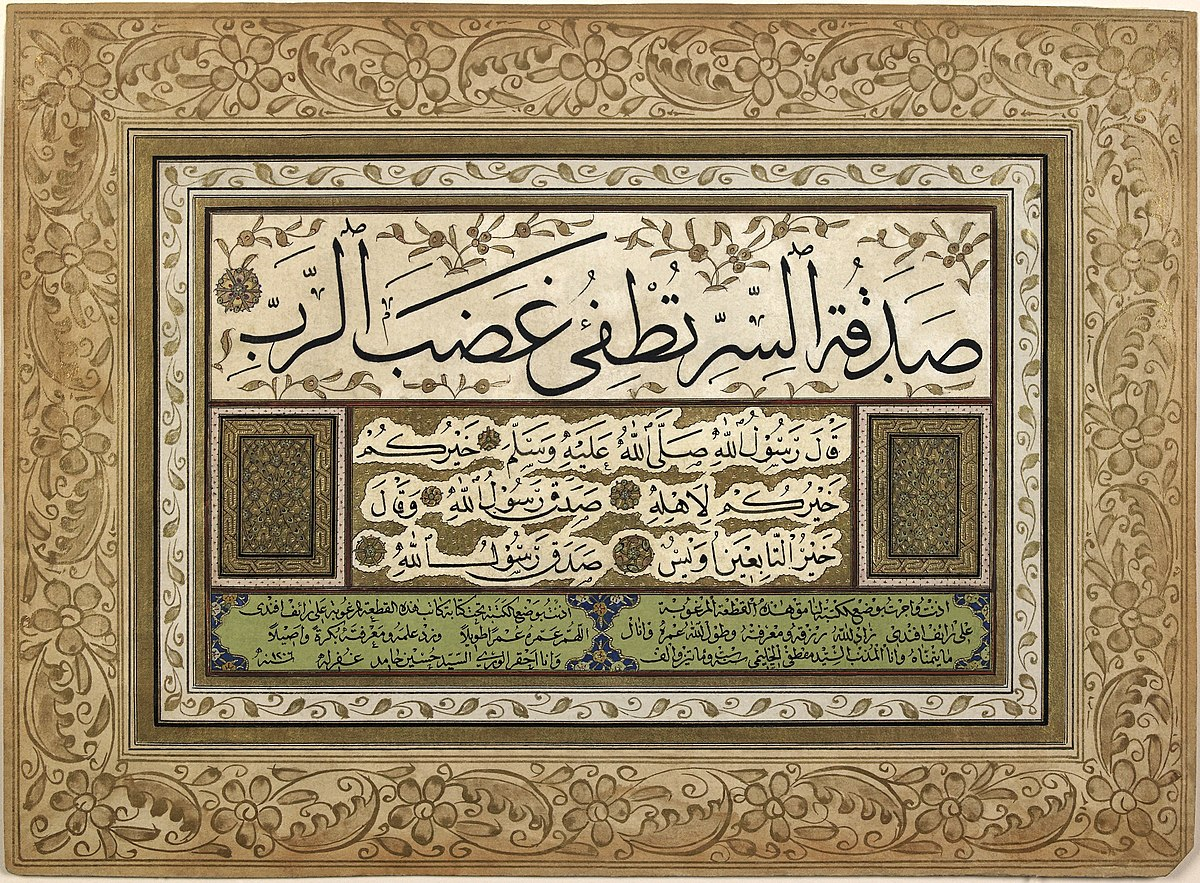 2.	Теологічний дискурс українського ісламу
Саме належність муфтія до суфійських кіл і проповідуваний ним дискурс легітимності суфізму багато в чому визначили підтримку ДУМУ з боку мусульманських діаспор, більшість з яких включало вихідців з регіонів, де суфізм століттями займав міцні позиції. 
Ми вже відзначали, що в Україні основною діаспорою, з якої рух почав закріплюватися на початку 1990-х рр., стали поволзькі татари. Під час своїх візитів до Казані, коли відбувалося оформлення ДУМУ і його еволюція від мухтасібату ЦДУМ до самостійного муфтіяту, шейх Ахмед Тамім познайомився з одним з відомих радянських суфіїв – Габдулхаком Саматовим, головним мухтасібом Татарстану.
2.	Теологічний дискурс українського ісламу
Про важливість суфійського дискурсу для просування авторитету ДУМУ свідчить той факт, що в 1992 р. шейх Ахмед Тамім був запрошений першим президентом Чеченської республіки Ічкерія Джохаром Дудаєвим на відкриття меморіалу жертвам сталінських репресій.
 Хоча сам Дудаєв і не був релігійною людиною, проте він по своїй родової приналежності належав до хаджі-мюрідійа, тоді як шейх Ахмед Тамім, як ми вже раніше зазначали, є шейхом кадирійа.
2.	Теологічний дискурс українського ісламу
Частиною теологічного дискурсу, що формує ДУМУ, є активне використання і теологічна легітимація популярної в сунітському світі практики благословення реліквіями (табаррук): «...Головним духовним наповненням проведених в містах та областях країни урочистостей були церемонії благословення мусульман, звані по-арабськи «табаррук», реліквією великого Пророка – Його благословенним нетлінним волосом. 
Традиція благословення широко поширена серед мусульман світу, вона прийшла від самого Пророка, мир Йому, і не суперечить вченню Ісламу; існує вона і у наших мусульман – татар, башкир, арабів, азербайджанців, турків, і інших мусульман <...> теологи Ісламу повідомляють, що якщо мусульманин в реальності побачить волос Пророка після Його смерті, то в Майбутньому житті він виявиться в числі мешканців Раю. Повідомляється також, що бачення мусульманином волоса Пророка, мир Йому, подібно баченню самого Пророка уві сні, що є для віруючого радісним сповіщенням про його входження в сади Раю».
2.	Теологічний дискурс українського ісламу
Завдяки своєму суфійському походженню (дана практика особливо віталася суфіями, а тому саме в їх руках зосередилися основні реліквії), представники ДУМУ регулярно мають можливість привозити в Україну і проводити благословення віруючих волосом пророка Мухаммада, що, безумовно, зміцнює їх авторитет серед основної маси мусульман, особливо – етнічних мусульман, серед яких дана практика має багатовіковий обіг.
2.	Теологічний дискурс українського ісламу
Крім волоса пророка Мухаммада, українські послідовники ал-Ахбаш практикують табаррук і з іншими, суто суфийскими реліквіями. 
Наприклад, під час свого візиту до Іраку в лютому 2016 р. шейх Ахмед Тамім отримав в дар від глави тарікату кадирійа Саїда Халіда Абд ал-Кадіра Джілані покривало з мавзолею засновника братства кадирійа Абд ал-Кадіра Джілані, яке також активно використовується для практики табаррук.
2.	Теологічний дискурс українського ісламу
Ще однією важливою практикою, що вводиться ДУМУ в теологічний дискурс, є святкування події народження пророка Мухаммада (мавлід). 
Як зауважує Д. Авон, в Лівані AICP (Асоціація ісламських благодійних проектів) отримало популярність саме завдяки своїй особливій здатності збирати навколо себе великі маси віруючих на свята Ід ал-Адха, Ід ал-Фітр і мавлід, на яких читання Корану і спів мадіхів (релігійних співів) перемежовується виступами лідерів Асоціації.
2.	Теологічний дискурс українського ісламу
У друкованому органі ДУМУ, газеті «Мінарет», протягом усього часу її існування, напередодні настання місяця народження пророка Мухаммада рабі-уль-авваль публікуються матеріали, присвячені мавліду, які обґрунтовують його правомочність і бажаність.
Видання перекладів класичної ісламської літератури ДУМУ формує теологічний дискурс «традиційного» ісламу, і водночас слугує легітимації власного релігійного авторитету ДУМУ через звернення до традиції. На це вказують чисельні передмови, які зазвичай супроводжують більшість подібних публікацій, в яких вказується, що старовинні релігійні книги, які перекладає ДУМУ, слугують доказом того, що саме такі знання з ісламу – не нововведення, а справжні знання, передані теологами ісламу через багато поколінь предків.
2.	Теологічний дискурс українського ісламу
Можна казати про те, що Духовне управління мусульман України поступово формує теологічний дискурс, який має певні характеристики. Цей дискурс характеризується традиціоналізмом, тобто зверненням до ісламської доктрини в класичній сунітській інтерпретації двох ортодоксальних шкіл віровчення – ашарітської та матурідітської. 
Важливе місце в теологічному дискурсі ДУМУ посідають праці представників локальних мусульманських традицій, які мають особливе значення для мусульманських діаспор, що складають основну масу українських мусульман. Характеристиками теологічного дискурсу ДУМУ також є легітимація суфізму та суфійських релігійних практик (таких як мавлід або табаррук), як важливої частини загальносунітської традиції, та підкреслювана аполітичність.
2.	Теологічний дискурс українського ісламу
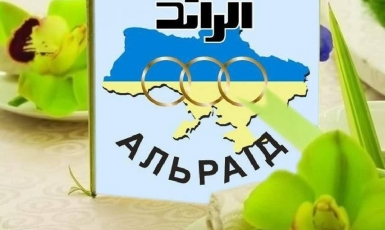 Складовою теологічного дискурсу українського ісламу є субдискурс, який утворюють найбільш активні в публічній площині ВАГО «Альраїд» та ДУМУ «Умма».
 Водночас варто зауважити, що теологічним питання, на відміну від ДУМУ, вони надають менше уваги. Значною мірою це обумовлено тим, що обидві організації представляють новий підхід в сучасному ісламському світі, який отримав назву фігху меншин (фігх ал-акаллійят).
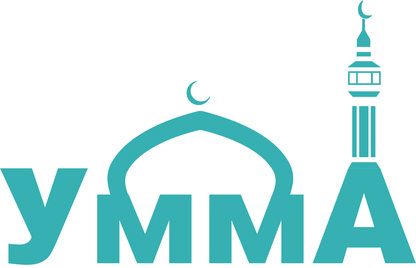 2.	Теологічний дискурс українського ісламу
Ця концепція стверджує, що мусульманські меншини, особливо які проживають на Заході, потребують особливих, нових правових підходів для вирішення своїх специфічних релігійних потреб, які відрізняються від потреб мусульман, які проживають в країнах традиційної зони поширення Ісламу. 
Це пов’язано з тим, що, хоч протягом всієї ісламської історії та траплялося, що мусульманські меншини жили якийсь період під правлінням немусульман, сьогоднішня ситуація в корені відрізняється від минулих часів.
2.	Теологічний дискурс українського ісламу
Термін «фігх меншин» офіційно був ужитий головою Північноамериканської ради з фігху Тахой Джабіром ал-Альвані в 1994 р., а також офіційно прийнятий і затверджений Європейською радою з фетв і досліджень на чолі з Юсуфом ал-Карадаві в другій половині 1990-х рр. 
Водночас, Юсуф ал-Карадаві присвятив даній концепції одну зі своїх робіт, яка так і називається – «Фі фикх ал-акаллійат» («Про фігх меншин»), видану в 1968 р. Таким чином, обґрунтування концепції і її назва з’являються вже наприкінці 60-х років ХХ ст.
2.	Теологічний дискурс українського ісламу
У розробці фігху меншин активно використовуються такі принципи ісламського права, як обов’язкове врахування загальної користі (масляха ал-‘амма), переваги кращого (істіхсан), цілі шаріату (мак’асіду ал-Шаріа), духу шаріату (руху ал-Шаріа), національні звичаї і місцеві традиції, що не суперечать ісламу (адат), регіональних загально розповсюджених практик (урф), зручності, необхідності, запобігання шкоди та інші.
2.	Теологічний дискурс українського ісламу
Фігх меншин має виразний політичний вимір. Він закликає мусульманські меншини взаємодіяти з мусульманською більшістю. Намір його засновників полягала не тільки в тому, щоб створити особливу правову систему, але також в тому, щоб дати мусульманській меншині ефективний інструмент для збільшення їх внутрішніх соціальних зв’язків і підвищення їх політичного впливу в західному світі. 
Засновники фігху меншин прагнуть створити інститути, які дозволять об’єднати мусульманські громади політично, створити для них в тому, що стосується наслідування положень Ісламу, особливий, паралельний правовий простір всередині західних правових систем.
2.	Теологічний дискурс українського ісламу
Акцент на політичному вимірі багато в чому обумовлений тим, що прихильники фігху меншин значною мірою пов’язані з рухом «Братів-мусульман». Як зазначає М. Ражбадінов, «Брати-мусульмани» згодні з тим, що нормативним в ісламській правовій доктрині є теза про неприпустимість участі мусульман у немусульманському правлінні. 
У той же час з цього правила можливі виключення, принципова допустимість подібної участі доводиться через  релігійно-правове поняття «користі», або «інтересу» (маслаха). Вихідною посилкою є твердження, що метою шаріату (макасід аш-шаріа) є забезпечення блага (масаліх) і запобігання шкоди (мафасід) для віруючих як в земному, так і потойбічному житті.
2.	Теологічний дискурс українського ісламу
На думку ідеологів «Братів-мусульман», участь ісламістів в сучасних неісламських урядах може принести безсумнівні вигоди (масаліх), дозволяючи 1) продемонструвати, що ісламський рух здатен керувати справами суспільства; 2) придбати необхідний політичний і адміністративний досвід, а також підготувати фахівців різного профілю в рамках діяльності відповідних міністерств і відомств; 3) сформувати легальне керівництво ісламського руху з числа діячів, які отримали широку популярність і популярність завдяки займаним ними державним посадам; 4) здійснювати «повзучу» ісламізацію державного апарату; 5) використовувати авторитет державної влади в інтересах ісламського руху.
2.	Теологічний дискурс українського ісламу
Недивно, що основним ідеологом фігху меншин в Україні є чинний голова ВАГО «Альраїд» Сейран Арифов, який є випускником ліванського приватного університету Джінан, засновником та президентом якого був Фатхі Якан, голова ліванського відділення руху «Братів-мусульман», а сам університет вважається «кузнею кадрів» для близькосхідних прихильників руху.
У своїх богословських публікаціях С. Арифов просуває ідеї макасід аш-шаріа в інтерпретації саме прихильників фігху меншин, акцентуючи увагу і на політичному вимірі: «сучасне ісламське відродження не буде володіти зрілим і розвиненим політичним фигхом, поки  не подолає ці негативні явища [куди окрім іншого С. Арифов відносить класичну сунітську практику слідування одній правовій школі-мазгабу] і їх вплив. Зрілості політичний фігх досягне, коли буде будуватися на декількох дисциплінах: фігхі пріоритетів, фігхі шаріатської доцільності (макасід), фігхі виваженості, фігхі вселенських питань і фігхі спірних питань».
2.	Теологічний дискурс українського ісламу
Важливе місце місце в фігхі меншин займає відмова від слідування юридичним нормам одного мазгабу. Як зазначає головний ідеолог фігху меншин Юсу фал-Карадаві, головне завдання сучасного муфтія полягає в тому, щоб «вивести людей з тісних катівень богословсько-правових шкіл на широкі і неосяжні простори мусульманського права, яке не обмежується лише навчаннями всім відомих чотирьох мазгабів». На подібних позиціях знаходиться і муфтій ДУМУ «Умма» шейх Саід Ісмагілов.
2.	Теологічний дискурс українського ісламу
Окрім того, громадська організація «Ансар Фаундейшн», яка входить в ВАГО «Альраід» та займається видавничою діяльністю, активно видає книги головного ідеолога фігху меншин Ю. ал-Карадаві, зокрема його відому працю з цієї тематики «Фігх мусульманських меншин в світлі Корану та Сунни». 
Таким чином, ми можемо стверджувати, що ВАГО «Альраід» разом з ДУМУ «Умма» у своїх виданнях (газетах «Арраід», «Умма» та виданнях ГО Ансар Фаундейшн) активно формує субдискурс фігха меншин (фігх ал-акаллійят), якій є складовою дискурсу реформістського ісламу, який відкидає традиційний для сунізму принцип слідування одній богословсько-правовій школі.
2.	Теологічний дискурс українського ісламу
ВИСНОВКИ ПО 2 ПИТАННЮ:
Теологічний дискурс української мусульманської спільноти складається з двох конкуруючих субдискурсів, один з яких може бути охарактеризований як «традиційний іслам», а інший – як «реформістський іслам». Духовне управління мусульман України (ДУМУ) в теологічній площині формує субдискурс «традиційного ісламу», якому притаманний традиціоналізм, тобто звернення до ісламської доктрини в класичній інтерпретації ашарізму, однієї з двох ортодоксальних шкіл сунітського віровчення (інша – матурідізм), легітимація суфізму та суфійських релігійних практик як важливої частини загальносунітської традиції.
2.	Теологічний дискурс українського ісламу
ВИСНОВКИ ПО 2 ПИТАННЮ:
Іншою складовою теологічного дискурсу українського ісламу є субдискурс «реформістського ісламу», розділений на фундаменталістську та модерністську складові, кожна з яких продукується різними групами всередині української мусульманської спільноти. 
Фундаменталістський субдискурс представлений т.зв. салафітами, тоді як більш впливовий субдискурс фігха меншин (фігх ал-акаллійят) продукується групами, що в ідеологічній площині тяжіють до ісламістського руху «Брати-мусульмани».
3. Політичний дискурс українського ісламу
Від самого початку відродження ісламу в Україні в часи незалежності політичний вимір був важливою складовою публічного дискурсу вітчизняного ісламу. 
Як зауважував один з патріархів українського ісламознавства М. Кирюшко, «особливості політичного, економічного та соціального процесу у суверенній Україні призвели до часткової політизації мусульманської громади країни, до внутрішньої організованості й консолідації мусульман, які вперше почали усвідомлювати свої спільні соціальні інтереси».
3. Політичний дискурс українського ісламу
На політизацію українського ісламського дискурсу вплинули фактори, серед яких українські дослідники найчастіше згадують чинники позарелігійного характеру (соціально-економічні, державно-політичні, міжнаціональні, правові та інші), релігійні чинники (проблеми і конфлікти внутрішньо-конфесійного розвитку, ідеологічні й політичні протиріччя між найкрупнішими конфесіями, резонування провідних релігійних процесів загальноукраїнського контексту) та зовнішні впливи (геополітичні, ідеологічні, інформаційні та інші).
3. Політичний дискурс українського ісламу
Аналізуючи політичний дискурс українського ісламу, можна виокремити три різних підходи, три погляди на політичну складову в загальному ісламському дискурсі. 
Основним представником одного з цих підходів є найчисельніше та найстаріше з діючих сьогодні на території України Духовне управління мусульман України (ДУМУ). Базовими установками ДУМУ є заклик до відмови від збройного джигаду, аполітичність і лояльність щодо України, громадянами якої вони є.
3. Політичний дискурс українського ісламу
В основі подібної аполітичності лежить зв’язок ДУМУ із транснаціональним рухом ал-Ахбаш (або хабашити). 
При цьому варто розуміти, що однією з головних причин поширення руху серед ліванських сунітів була втома ліванського суспільства від громадянської війни та пошук середнім класом поміркованих форм ісламу, які дали б змогу мирно існувати мусульманам у поліконфесійних суспільствах. Після 15 років громадянської війни та кровопролиття заклик ал-Ахбаш до релігійної поміркованості, політичної коректності та примирення мав потужний резонанс у середньому класі, серед сунітських інтелектуалів, професіоналів, бізнесменів – особливо традиційних сунітських комерційних сімей у міських центрах.
3. Політичний дискурс українського ісламу
З четвертою хвилею міграції з Лівану в 1975-1989 рр., яка була викликана громадянською війною, рух поширився за межі Лівану, зокрема в Україну. 
З вищеназваних причин, ключовими положеннями ідеології, що консолідувала анклави мусульманських діаспор, які увійшли в мережу ал-Ахбаш, стали такі: помірність у відносинах із приймаючим суспільством; міжрелігійний (передусім – мусульмансько-християнський) діалог; звернення до суфійської спадщини як невід’ємної частини ісламу; аполітичність і лояльність до приймаючої держави; крайня нетерпимість до екстремістських рухів під релігійними гаслами ісламу. Ці ідеї були породжені людьми, які покинули Ліван через громадянську війну та міжрелігійні конфлікти.
3. Політичний дискурс українського ісламу
Отже, саме особистий досвід громадянської війни, міжконфесійного протистояння став соціальною підвалиною тієї політичної поведінки, яку демонструють послідовники ал-Ахбаш по всьому світу. Особливий інтерес цей досвід викликає в інших багатоконфесійних суспільствах, чим пояснюється прихильність з боку влади до руху в низці країн.
Іншою причиною подібної радикальної, або демонстративної, аполітичності є належність ДУМУ до традиційного ісламу (в термінології Р. Гівза та К. Мат’їсена), для якого характерними є саме аполітичність або політичний конформізм.
3. Політичний дискурс українського ісламу
Отже, Духовне управління мусульман України вибудовує свій політичний дискурс в межах традиційного ісламу. 
Відповідно до дискурсу традиційного ісламу вибудовується й політична поведінка ДУМУ – виражена аполітичність та лояльність до існуючої влади, або політичний конформізм. Зокрема, саме такої позиції дотримувався засновник руху ал-Ахбаш і вчитель Ахмеда Таміма Абдаллаг ал-Харарі: «…ми не вважаємо, що халяль [дозволено] здійснювати замахи на глав урядів через те, що вони судять за власними законами. Ми чисті від таких ідеологій і течій».
3. Політичний дискурс українського ісламу
Аналогічну позицію займає і глава ДУМУ шейх Ахмед Тамім, який підкреслює дистанцію між релігійним і політичним вимірами життя українських мусульман: 
«Ми дуже виважено діємо, бо наші мусульмани – це громадяни України, хоча більшість із них із країн колишнього СРСР <...> Ми завжди виступаємо проти того, щоб релігійний  чинник, релігійні організації використовувалися в політиці. Може, окрема конфесія намагається показати владі, наскільки вона їй потрібна, але це тимчасово. Щоб зберегти єдність народу і направити його в єдине русло, політики й держава мають продемонструвати спільну стратегію.
3. Політичний дискурс українського ісламу
Якщо ми всі погоджуємось у тому, що Україна єдина і вона багатонаціональна, де кожен займає гідне місце, то держава має бути на одній дистанції з усіма». «Ми не отримуємо підтримки ні від кого, не просимо підтримки ні в кого. Просто щоб не бути під впливом змін у політиці в майбутньому. Звісно, це нелегко, але це наша тверда позиція, яка зберігає нас при будь-якій владі».
3. Політичний дискурс українського ісламу
Подібна аполітичність та зосередженість на вибудові ортодоксії, «правильних» уявлень про іслам проявляється в текстах п’ятничних промов (хутб). Проаналізувавши тексти 30 промов за період з 2012 до 2018 року, можна зробити висновок, що жодних питань, пов’язаних із політикою, – ні палестинське питання, ні будь-яке інше політизоване питання не озвучувалось. Натомість головна увага завжди приділяється питанням віровчення, акиди.
3. Політичний дискурс українського ісламу
Також, відповідно до дискурсу традиційного ісламу одним із найважливіших питань є критика ідей Мухаммада ібн Абд ал-Ваггаба, засновника-епоніма реформістської течії ваггабізм і його послідовників. Так само критикується Саїд Кутб, ідеолог ісламізму з асоціації «Брати-мусульмани» та сама асоціація разом із генетично з нею пов’язаною Хізб ут-Тахрір. 
Зокрема, практично на кожному із шести з’їздів мусульман України, які проводило ДУМУ в 1994, 1996, 2000, 2006, 2011 та 2018 роках, питання об’єднання українського суспільства в протистоянні тероризму та екстремізму під релігійними гаслами було одним з основних.
3. Політичний дискурс українського ісламу
У своєму небажанні поєднувати релігійну діяльність і політичний активізм шейх Ахмед Тамім демонструє традиціоналістський підхід, який є притаманним класичним школам ісламського права, в тому числі ханафітам, до яких належить більшість українських мусульман.
Можна побачити, що персональний досвід міжрелігійного конфлікту серед послідовників ал-Ахбаш та ортодоксальний дискурс традиційного ісламу збіглися і підсилили один одного, породивши своєрідну радикальну, або демонстративну, аполітичність, або, якщо розглядати аполітичність як форму політичної поведінки, політичний конформізм.
3. Політичний дискурс українського ісламу
Представниками іншого розуміння взаємин між ісламом та політикою в мусульманській спільноті України є дві споріднені (як організаційно, так і ідеологічно) організації – Всеукраїнська асоціація громадських організацій «Альраїд» та Духовне управління мусульман України «Умма» (на чолі з муфтієм шейхом Саїдом Ісмагіловим).
Звертаючись до аналізу політичного дискурсу цих двох організацій, зазначимо, що представники «Альраїду» демонструють виражений політичний активізм, прагнення інкорпоруватися в державні структури, створити політичне лобі. Зокрема, «Альраїд» активно працює з різноманітними політичними партіями, намагаючись досягти рівня свого представництва в уряді. Як заявляв екс-глава «Альраїд» Ісмаїл Каді у своєму інтерв’ю: «...поки що ми ще не дійшли до цього рівня [представництва в уряді], незважаючи на наше співробітництво з багатьма партіями».
3. Політичний дискурс українського ісламу
Причому важко виокремити принцип, за яким представники «Альраїду» та ДУМУ «Умма» обирають, з якими саме політичними силами варто співпрацювати. Серед контактів можна побачити і представників «Українського вибору» Віктора Медведчука, і голову «Братства» Дмитра Корчинського, представників Меджлісу та «Блока Петра Порошенка» Рефата Чубарова та Мустафу Джемілєва, представника ДУМУ «Умма» можна було побачити на урочистому з’їзді ВО «Батьківщина» «Форум Єднання» 22 січня 2019 р.
3. Політичний дискурс українського ісламу
Отже, судячи з усього, в політичній стратегії ВАГО «Альраїда» та ДУМУ «Умма» домінує політичний прагматизм. При цьому вірогідність утворення будь-якої політичної сили з ісламським забарвленням здається вкрай малоймовірною, передусім внаслідок досить стабільної ісламофобії в українському суспільстві, яка на думку керівника Групи моніторингу прав національних меншин В’ячеслава Ліхачова, є однією з найактуальніших форм ксенофобії в Україні. 
Згідно зі звітом Pew Research Center тільки 25% українців погодилися б бачити мусульманина членом своєї сім’ї, що є одним із найнижчих показників у Східній та Західній Європі (навіть у Росії, де відбуваються системні переслідування окремих груп мусульман, цей відсоток становить 34%).
3. Політичний дискурс українського ісламу
Яскравим проявом інституалізації мусульманського руху стало утворення Партії мусульман України (ПМУ). Її виникнення було зумовлене двома обставинами:
а) поширенням у країні партій, що включали до своєї назви термін “християнський”: Християнсько-демократична партія України, Українська християнсько-демократична партія, Християнський народний союз, Всеукраїнське об’єднання християн тощо;
б) внутрішньою потребою в координації дій усіх мусульман України. Партія існує у вигляді двох блоків – Донецького (очолює Брагін Р.Є.) та Запорізького (очолює Акчурін Ф.І.). На парламентських виборах 1998 р. ПМУ не подолала чотиривідсоткового бар’єру через гострі протиріччя з Меджлісом кримськотатарського народу.
3. Політичний дискурс українського ісламу
У виборах 2002 р. ПМУ самостійної участі не брала через украй несприятливу для мусульманських організацій ситуацію, що склалася внаслідок дій терористів у США та палестинських підривників у Ізраїлі. Але ПМУ зберігає й розвиває свій апарат та місцеві структури для участі у виборах 2006 року.
Студенти з мусульманських країн, які навчаються в Україні, водночас є засновниками та активними членами, а подекуди й одноосібними лідерами громадських організацій ісламського спрямування.
3. Політичний дискурс українського ісламу
Звертають на себе увагу зареєстровані в Україні закордонні громадські організації ісламського спрямування, такі, як “Арафат” (м. Сімферополь) та “Арраїд” (Київська область). Зокрема, “Арраїд” зареєстрована управлінням юстиції Київської області і має право діяльності на території Київської, Харківської, Запорізької, Одеської та Львівської областей.
Низька вірогідність успіху «ісламського» політичного проекту в Україні підтверджується результатами дострокових виборів до парламенту України, що відбулися в 2014 р. Спроба найбільш медійно «розкручених» представників української мусульманської спільноти Саїда Ісмагілова й Аміни Окуєвої конвертувати свою популярність у масмедіа в політичний капітал виявилась провальною: партія «Україна – єдина країна», в якій Саїд Ісмагілов перебував у першій п’ятірці представників, отримала лише 0,12% голосів.
3. Політичний дискурс українського ісламу
Аміна Окуєва, яка брала участь у муніципальних виборах у м. Одеса, отримала лише 3,72% голосів.
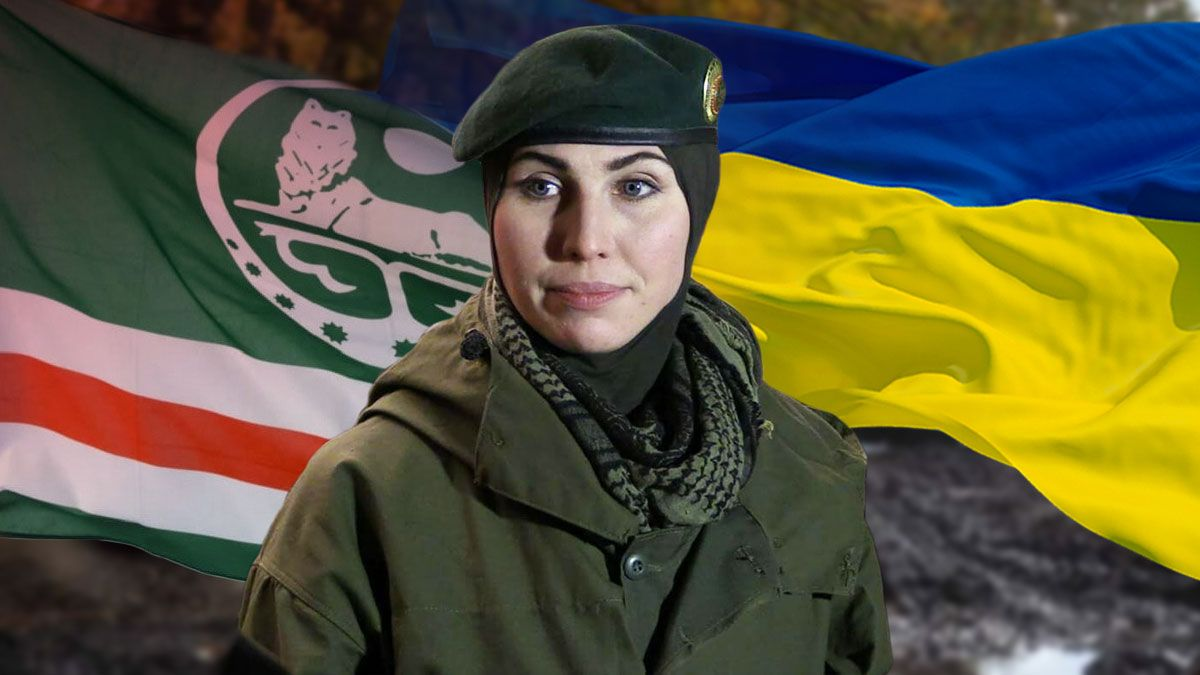 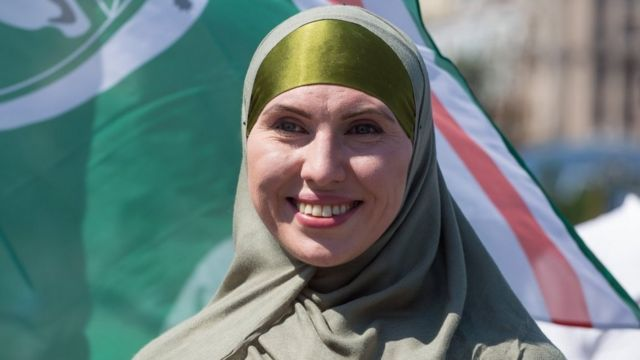 3. Політичний дискурс українського ісламу
Щодо політичного дискурсу, який формується муфтієм ДУМУ «Умма» Саїдом Ісмагіловим, можна побачити його спрямованість у бік націоналістичної риторики. 
Особливо чітко національно маркована риторика з боку Саїда Ісмагілова проявилася після подій київського Майдану, анексії Криму та антитерористичної операції на Сході України. Можна було б припустити, що звернення до націоналістичного дискурсу пов’язане з російсько-українською війною і втратою українською уммою своєї значної частини (кримських мусульман та мусульман сходу України).
3. Політичний дискурс українського ісламу
Однак аналіз виступів муфтія ДУМУ «Умма» дає підстави зробити висновок про те, що від самого початку новим муфтіятом була вибрана не просто патріотична, а багато в чому саме націоналістична риторика: «...Знаєте, нас боятимуться. Нас будуть боятися і поважати. Бо ми країна, яка зуміла примирити різні народи, різні релігії, для того щоб створити один суперетнос, одну українську націю».
3. Політичний дискурс українського ісламу
В цьому уривку з виступу Саїда Ісмагілова вкрай цікавим є звернення до поняття «суперетнос», який запозичений ним з пасіонарної теорії етногенезу Льва Гумільова (хоча і не відповідає тому змісту, який в нього вкладав сам Гумільов).
 Позиціонуючи себе як українського патріота, тим не менш Саїд Ісмагілов звертається до ідей Гумільова, які є вкрай важливими для представників іншого націоналістичного табору – консервативних російських націоналістів, «імперців». Да і сам Гумільов, за словами М. Ларуель, є призмою, через яку прихильники російського євразійства сприймають свою доктрину.
3. Політичний дискурс українського ісламу
Складовою націоналістичного дискурсу стає також використання по відношенню до України поняття «Центральна Європа»: «Думаю нам, мусульманам Центральної Європи, є що запропонувати одновірцям на Заході для вдалої інтеграції в європейське суспільство».
 Використання даного терміну в подібному контексті показово, оскільки «Центральна Європа» не стільки історично сформована реальна територія, скільки термін в політиці самовизначення, в якій важливе місце посідає антиросійський аспект, який сьогодні є вкрай запитуваним в патріотичному дискурсі:
3. Політичний дискурс українського ісламу
«А. Нойман прекрасно визначив роль Росії для дискурсу про Центральну Європу як роль «чужого, що конституює». У сучасному «виданні» концепції Центральної Європи Захід грав подвійну роль – роль «іншого» і одночасно «свого», в той час як Росія виступає в однозначній ролі «чужого». Саме через опис відмінності від Росії доводиться «західність» Центральної Європи. Саме Росія виступає і як головний винуватець «трагедії Центральної Європи», і як головна загроза її майбутньому».
3. Політичний дискурс українського ісламу
Окремі виступи Саїда Ісмагілова взагалі дають змогу відносити політичний дискурс, який ним формується, до постмодерністського, відмінними рисами якого є іронія як основний троп, релятивізм та інструменталізм, який із цього випливає. 
Зокрема, виступаючи на презентації українського перекладу тексту Корану в Ісламському культурному центрі ім. Мухаммада Асада у Львові, Саїд Ісмагілов зазначив, що «...ісламу властива інкультурація, тому, можливо, наступне видання Корану українською мовою вийде з обкладинкою в чорно-червоних тонах», тим самим відсилаючи слухачів до чорно-червоного кольору прапора українських націоналістів та десакралізуючи, інструменталізуючи Коран.
3. Політичний дискурс українського ісламу
Не менш по-постмодерністськи «іронічною» та релятивістськи мінливою від інтерв’ю до інтерв’ю є оцінка чисельності українських мусульман з боку Саїда Ісмагілова та інших представників «Альраіду»: 
«Часто виникає питання: скільки мусульман в Україні? Офіційної статистики немає. Різні держоргани кажуть, що до 600 тисяч, деякі мусульманські діячі – до 2 мільйонів. Моя оцінка – близько мільйона, до 400 тисяч мусульман було в Криму і приблизно 250-300 тисяч на Донбасі, плюс інші регіони».
3. Політичний дискурс українського ісламу
«Гіпотетично в нашій країні є майже мільйон мусульман, але якщо порахувати тих, хто хоча б раз на рік приходить до мечеті, то ми не назбираємо й половини від цієї кількості. Де всі інші – невідомо». 
«Мені відомо, що лише в одному Криму мешкає близько 600 тис. мусульман <...> Я гадаю, що в цілому ми можемо казати про те, що в Україні проживає близько півтора мільйона мусульман». 
«Кримськотатарський народ дуже сподівався на допомогу Туреччини і бачив її своїм головним союзником. Тим більше, що там проживає більше кримських татар, ніж у Криму. У Туреччині – 2 млн кримських татар, а на півострові – приблизно 300 тис.».
3. Політичний дискурс українського ісламу
Жодних досліджень стосовно кількості мусульман в Україні не проводилось, і всі розрахунки відштовхуються від даних Загальноукраїнського перепису населення 2001 р. Відповідно, будь-яка оцінка кількості мусульман в Україні має спекулятивний характер, що й використовується вказаними спікерами, які озвучують різні цифри в різних інтерв’ю, залежно від ситуативних потреб. 
Тому не дивно, що, наприклад, оцінка Саїдом Ісмагіловим кількості мусульман у Криму може змінюватись у різних інтерв’ю вдвічі – від 600 до 300 тис., а загальна кількість українських мусульман коливатися від 1 до 1,5 млн (у всіх випадках – враховуючи анексований Крим та ОРДЛО). «Населення України складає 46 млн осіб, з них 2 млн мусульман в українських регіонах, містах та провінціях».
3. Політичний дискурс українського ісламу
Вибір національно орієнтованої риторики також багато в чому пов’язаний зі спробою знайти конкурентні переваги в протистоянні між ДУМУ «Умма» і його головним суперником у мусульманському співтоваристві України – Духовним управлінням мусульман України на чолі з шейхом Ахмедом Тамімом, яке має значно більше послідовників і значно більший авторитет за межами України.
Зокрема, про це свідчать регулярні випади з боку Саїда Ісмагілова в бік Ахмеда Таміма: «Ми об’єднуємо мусульман України, працюємо виключно в інтересах мусульман України й не обслуговуємо ідеологічні замовлення Росії, Лівану, Туреччини чи якоїсь іншої держави. Є і буде незалежна Україна, незалежний і волелюбний народ України й незалежне та вільне Духовне управління мусульман України “Умма”».
3. Політичний дискурс українського ісламу
Згадка Туреччини і Росії виглядає в даному контексті цілком доречно, оскільки Туреччина має сильний вплив на кримських мусульман, а Росія – на татарську і північнокавказькі діаспори. 
Однак згадка Лівану спрямована в бік Таміма, який сам походить родом з Лівану і є представником руху ал-Ахбаш, що має ліванське коріння. Пізніше, в іншій своїй публікації, С. Ісмагілов знов звертається до постаті свого головного конкурента:
3. Політичний дискурс українського ісламу
«У тяжких муках народжується нова мусульманська спільнота України. Негативний імідж, бідність, нестача кваліфікованих імамів, безглузді амбіції  “лідерів”, закордонний вплив і як наслідок – роз’єднання мусульман. Це далеко не повний перелік наших проблем. Навіть у рідній країні нами прагнуть керувати “варяги”, що призвело як до виникнення різних мусульманських громад, так і до певного напруження в стосунках між нами». 
Можна припустити, що використанням лексеми «варяги» обігрується факт ліванського громадянства Ахмеда Таміма, який отримав українське громадянство, вже перебуваючи певний час на посаді муфтія та голови ДУМУ.
3. Політичний дискурс українського ісламу
З іншого боку, націоналістично забарвлений дискурс дає змогу віднести «Альраїд» та ДУМУ «Умма» до представників реформістських кіл, чий реформізм «схильний до націоналізму, іноді дуже подібний до нього й іноді не відрізняється від нього». 
У 2017 р. ДУМУ «Умма» ініціювало прийняття «Хартії мусульман України» та «Соціальної концепції мусульман України», в яких було окремо обговорене питання ісламу та політики. Зокрема, в «Хартії», в розділі «Іслам і сучасне українське суспільство» говориться про те, що: «…мусульманам України як активним громадянам дозволено брати участь у політичному житті країни, оскільки громадянство передбачає політичну активність з погляду участі як у голосуванні, так і в політичних інститутах країни (інститутах влади)».
3. Політичний дискурс українського ісламу
Важливою складовою політичного дискурсу «Альраіду» та ДУМУ «Умма» є «палестинське питання», що займає одне з центральних місць в ідеології «Братів-мусульман» та споріднених з ними рухів у всьому світі.
 Акцентуація на «палестинському питанні» неминуче призвела і до антиізраїльської риторики, яка притаманна як публікаціям в газеті «Арраїд», так і в газеті «Умма», зокрема у вигляді взяття в лапки назви держави Ізраїль («Ізраїль»), або використання евфемізму «сіоністське утворення».
3. Політичний дискурс українського ісламу
Впевнено можна казати про схильність саме редакції газети до антиізраїльської риторики через те, що лапки з’являються навіть в передрукованих з інших видань статтях, де вони були відсутні. 
Можна згадати статтю російсько-ізраїльського публіциста Ісраеля Шаміра «Бійня в морі», що була опублікована в російській націоналістично-патріотичній газеті «Завтра», яка поєднує ідеї монархізму і «містичного сталінізму», комунізму і націоналізму, православ’я і совєтизму. Якщо в оригіналі назва держави Ізраїль була без лапок, то вже в публікації в «Уммі» лапки з’явилися.
3. Політичний дискурс українського ісламу
Подібна практика запозичена редакцією «Умми» з публікацій газети «Арраід», тим більше, що тривалий час головним редактором обох видань була одна й та сама людина – екс-голова ДУМУ «Умма» Іслям Гімадутін, який і в своїх статтях використовував подібну стратегію дискредитації.
Водночас незважаючи на патріотичну, подекуди націоналістичну риторику можна стверджувати, що націоналізм у політичному дискурсі українських ісламістів має інструментальний характер; він покликаний зміцнити авторитет у суспільстві, де голосно заявлена патріотична чи навіть націоналістична позиція дає змогу захищатися від будь-яких звинувачень.
3. Політичний дискурс українського ісламу
Останнім часом в українській мусульманській спільності представництво отримали і прихильники радикальних форм політичного активізму, зокрема – джигадизму. 
Найцікавішим феноменом став добровольчий батальйон «Окрема сотня “Крим”», укомплектований переважно (хоча і не виключно) мусульманами – кримськими татарами, які залишили Крим після анексії півострова Росією, а також українцями, які прийняли іслам. При цьому основну частину бійців даного військового формування становили прихильники салафізму. Також серед «мусульманських» добровольчих угруповань можна згадати батальйон імені шейха Мансура, батальйон імені Джохара Дудаєва та батальйон імені Номана Челебіджихана.
3. Політичний дискурс українського ісламу
Основною мотивацією цих груп добровольців стала боротьба з Росією і проросійськими силами, які асоціюються з антиісламською або античеченською політикою. Військові дії проти сепаратистів самими бійцями сотні розглядалися як оборонний джигад (джигад ад-дафаа).  
Як заявлено на сайті підрозділу «Окрема сотня Крим»: «...мусульмани України вважають цю війну оборонним джигадом (Священною війною). Мусульмани України в особі окремої сотні “Крим” вийшли на рубежі своєї Вітчизни для того, щоб захистити себе і своїх співвітчизників, захистити свої родини і своїх близьких, захистити свою честь і майно, а також честь і майно своїх співгромадян, незважаючи на те, якого вони віросповідання або якої національності. Мусульмани з сотні “Крим” готові відстояти природне право вільно сповідувати свою релігію, те право, яке українська держава давала мусульманам у повній мірі. Причому мусульмани Росії такого права сьогодні не мають».
3. Політичний дискурс українського ісламу
Причиною подібних настроїв серед представників радикального політичного активізму стало насамперед ліберальне релігійне законодавство України, яке не передбачає заборони тих чи інших релігійних організацій, відсутність списку екстремістської літератури і т.д. 
Наприклад, в Україні відкрито діяли громади Хізб ут-Тахрір, що проводили в Криму міжнародні з’їзди своєї партії; також безперешкодно діяли салафітські громади, організації з мережі Братів-мусульман. Після анексії Криму на півострові різко погіршилася обстановка в релігійній сфері: почалися обшуки в мечетях, медресе, розгорнулася кампанія у ЗМІ, спрямована проти течій, заборонених у Росії, таких як салафізм, Хізб ут-Тахрір, Нурджулар та інших. У релігійному полі залишилися тільки ті організації, які зайняли лояльну продержавну проросійську позицію.
3. Політичний дискурс українського ісламу
Представники інших ісламських організацій, переважно автономних громад салафітського напрямку й членів організації «Хізб ат-Тахрір», змушені були полишити Крим ще в перший рік окупації.
Формування в середовищі українських мусульман радикальних політичних практик не пройшло непоміченим міжнародними джигадистськими рухами. Абдул Карім Кримський, який очолював кримськотатарський джамаат (бойовий загін) у складі Джейш ал-Мухаджірін валь-Ансар, у поширеному в травні 2014 р. відео зверненні закликав кримських татар «згадати своїх предків, які брали данину з Москви» і «стати на шлях джигаду» проти Росії.
3. Політичний дискурс українського ісламу
Водночас у своєму зверненні він порівняв Україну з Росією як з територіями, на яких «невірні» принижують мусульман. За його словами, кримським татарам не має сенсу звертатися в міжнародні організації, і вони повинні почати відкриту війну з невірними:
«Ми бачимо, що мусульмани і татари, які виїхали в Україну, перебувають у приниженому становищі, тоді як тут [у Сирії] мусульмани ходять вільно з високо піднятою головою, ми просто бачимо  різницю <...> ми просимо Аллага, щоб він вивів татарський Крим, татар, народ Криму на цей шлях [джигаду], і щоб ми спільними зусиллями встановили закони Аллага на цій землі».
3. Політичний дискурс українського ісламу
Таким чином, в ісламській спільноті України можна виділити кілька форм політичної активності, які демонструють ті чи інші групи українських мусульман. Серед них: а) демонстративна аполітичність (основний представник – Духовне управління мусульман України, ДУМУ); б) «дифузний» політичний активізм (ВАГО Альраід і її проксі-муфтіят ДУМУ «Умма»); в) радикальні форми політичного активізму (автономні громади прихильників «Ісламської держави», а також, з певними застереженнями, – окремі представники «мусульманських» добровольчих батальйонів).